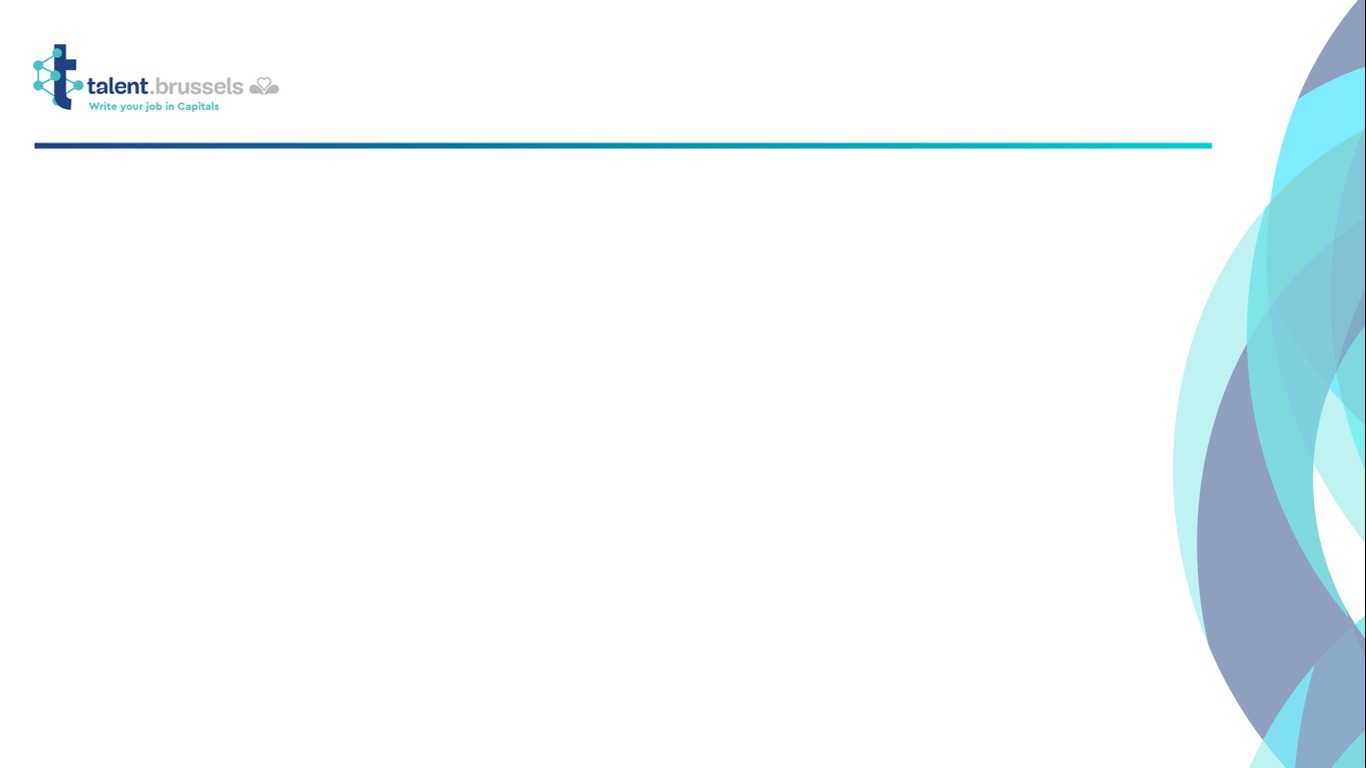 Audit des instruments de la politique de diversité dans la fonction publique régionale bruxelloise Audit met betrekking tot de instrumenten van het diversiteitsbeleid bij de gewestelijke ambtenarij
Synthèse des conclusions et des recommandations de Comase
Synthese van de conclusies en aanbevelingen van Comase
Présentation - Presentatie  2/06/2021Irène RIABICHEFF – Conseillère experte Stratégie et Organisation
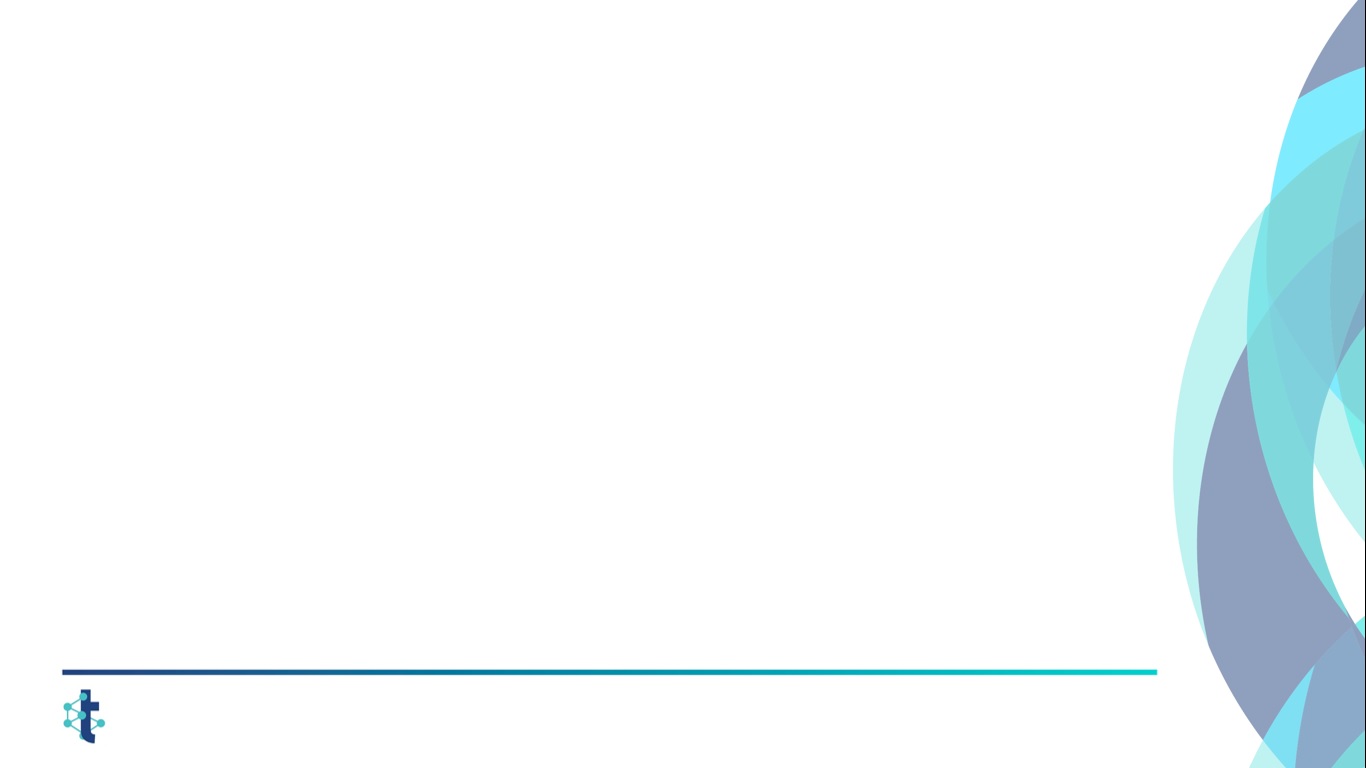 Synthèse des conclusions et des recommandations de Comase	 Synthese van de conclusies en aanbevelingen van Comase
I. Introduction 
	
II. Les instruments diversité (FPR)
2.1. Plan d’action diversité
2.2. Manager diversité
2.3. Commission d’accompagnement
2.4. Comité de coordination régional
2.5. Subsides diversité 
2.6. Action positive
2.7. Monitoring régional de la diversité
2.8. Publicité – Communication
III. Approche transversale 

IV. Conclusion – suite des travaux
I. Inleiding
 
II. De instrumenten van diversiteit (GOA)
2.1. Actieplan diversiteit
	2.2. Diversiteitsmanager
	2.3. Begeleidingscommissie
	2.4. Het gewestelijk coördinatiecomité
	2.5. Diversiteit subsidies
	2.6. Positieve Actie
	2.7. Regionale diversiteitsmonitoring
	2.8. Publiciteit – Communicatie
III. Transversale aanpak 

IV. Conclusie – volgende werken
2
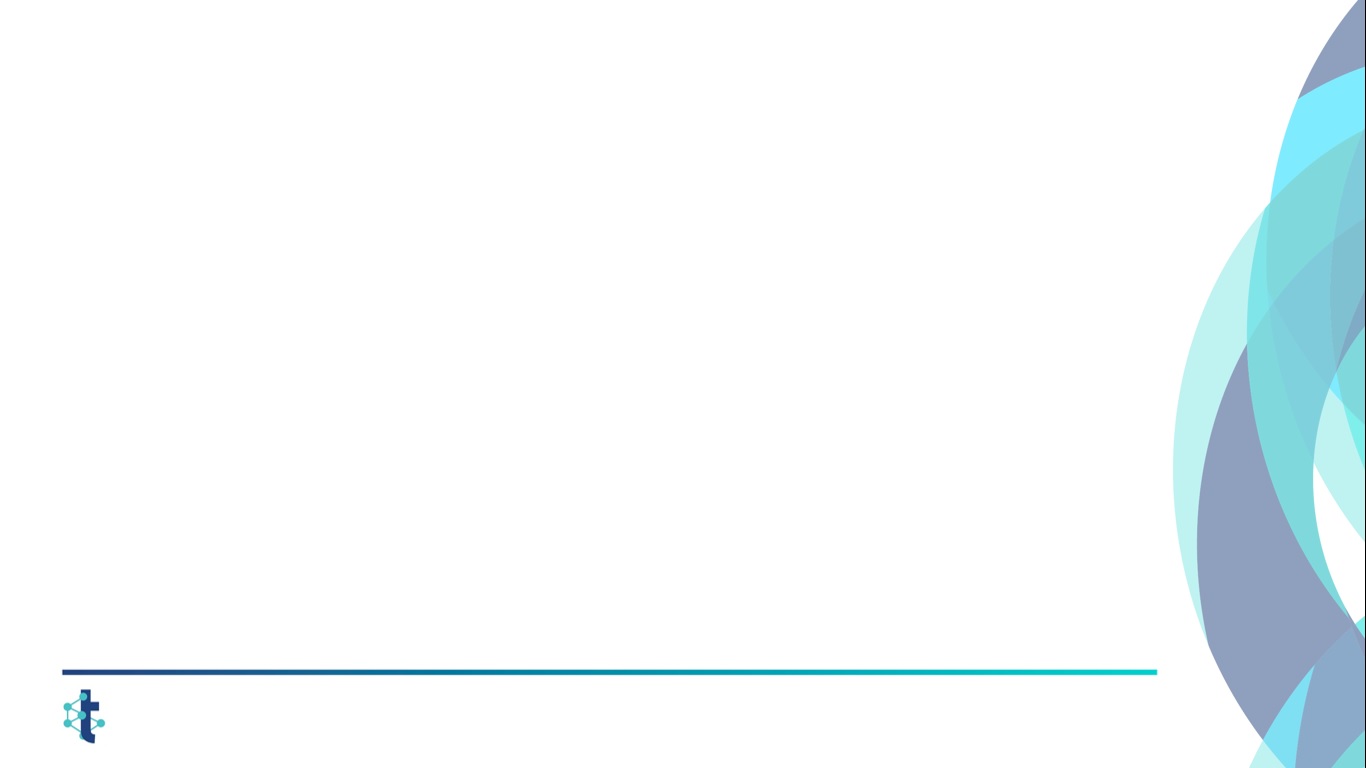 I. Introduction – Missions de talent.brussels
Cadre légal : Arrêté du 6/7/2017 du GRBC portant création de Bruxelles Fonction Publique

Missions d’appui au développement de la stratégie globale de fonction publique : 

promouvoir la stratégie globale en matière de personnel et organisation (homogénéité/cohérence)
coordonner la stratégie de gestion des emplois et des compétences ainsi que le développement du personnel
élaborer un plan stratégique pour la fonction publique régionale
soutenir la réalisation des politiques transversales (objectifs transversaux des mandataires/top managers)  
coordonner la stratégie de l'égalité des chances et diversité dans la fonction publique régionale
pour la politique régionale en matière de qualité des services et en matière de gestion des plaintes
3
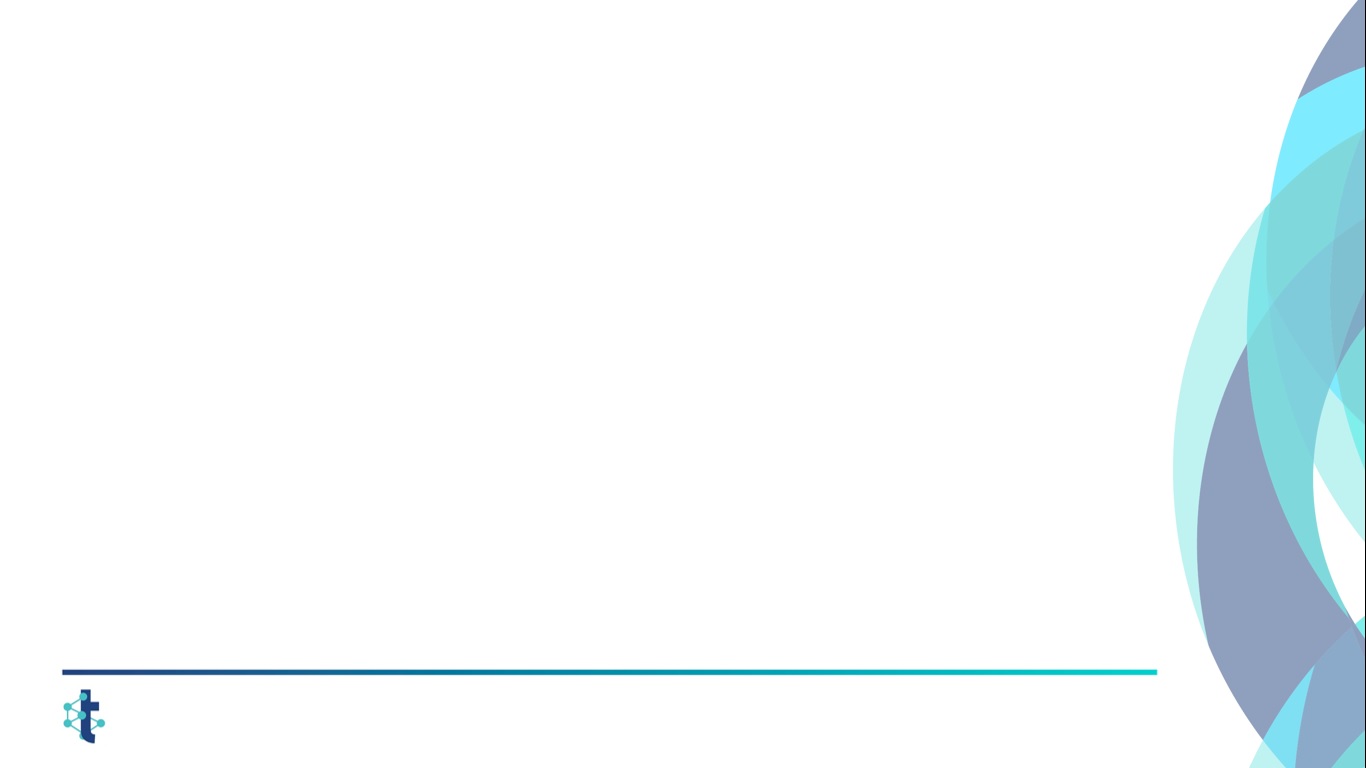 I. Introduction – Missions de talent.brussels
2. Missions opérationnelles pour la fonction publique régionale (dans les domaines P&O) :
soutenir et accompagner la création de services et projets communs
venir en appui des fonctionnaires généraux
Réaliser les épreuves pour établir des réserves de recrutements statutaires et offrir des services pour d’autres épreuves (sélection, orientation, mobilité, certifications du personnel)  
apporter un appui juridique pour élaborer et interpréter les statuts des agents  
coordonner l'observatoire de l'emploi au niveau régional
offrir un soutien en matière de marchés publics (contrats cadres…)  
offrir une mission de conseil juridique, d'assistance juridique et de suivi du contentieux juridique
assurer le secrétariat des différentes commissions de la Région liées aux matières de fonction publique
4
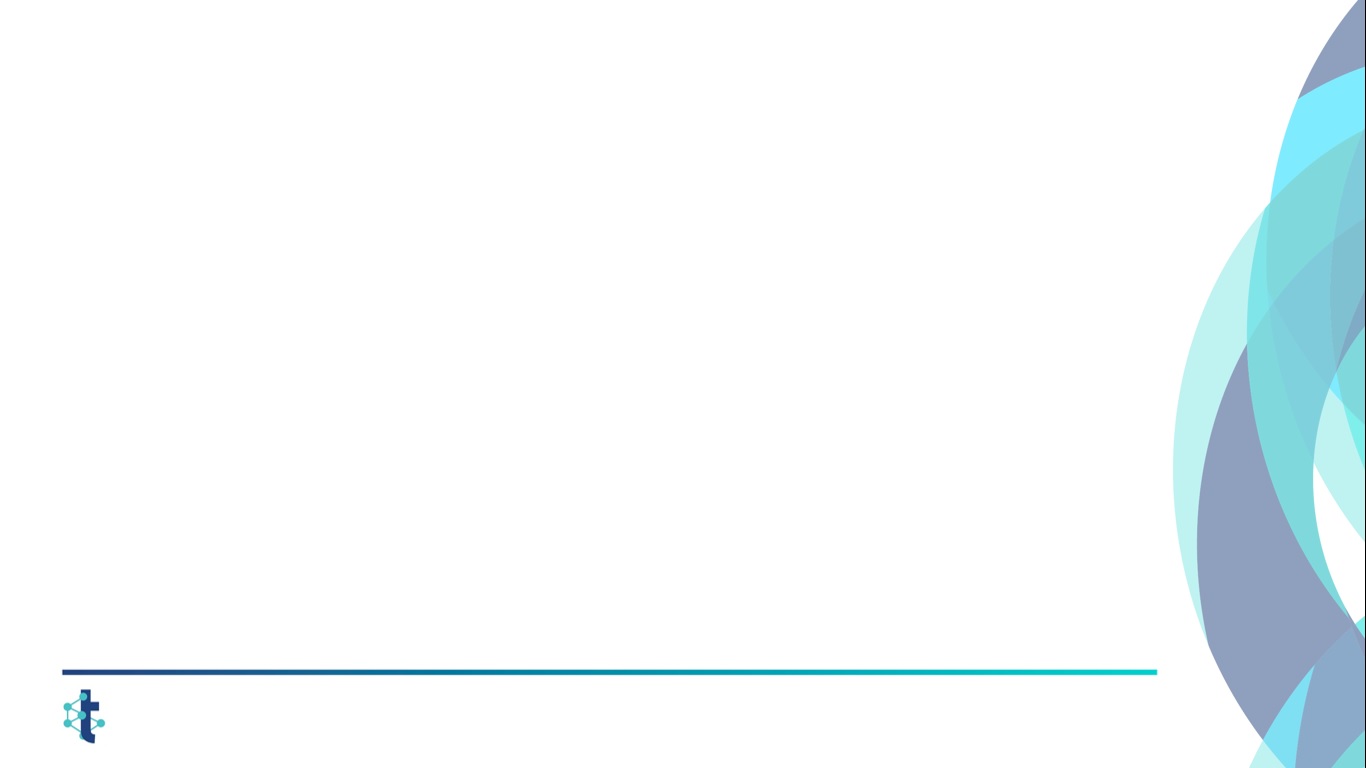 Préparation et suivi : Younous Lamghari                                              expert diversité/secrétariat du Comité régional de la diversité

Mission : Evaluation des instruments de la politique de diversité dans la fonction publique 	    régionale bruxelloise et établissement de recommandations concrètes visant à accroître l’efficacité de ces instruments et à renforcer leur impact auprès des institutions publiques régionales afin d’atteindre les objectifs définis par la législation en vigueur. 

Approche méthodologique : analyser la cohérence interne et l’efficacité de chaque instrument. 

Durée : septembre 2020 à mai 2021.

Comase: Bernard LAMBRECHT, Simon d’ ANDRIMONT

Comité d’accompagnement : talent + UNIA, IFEFH, Actiris
I. Mission de Comase
5
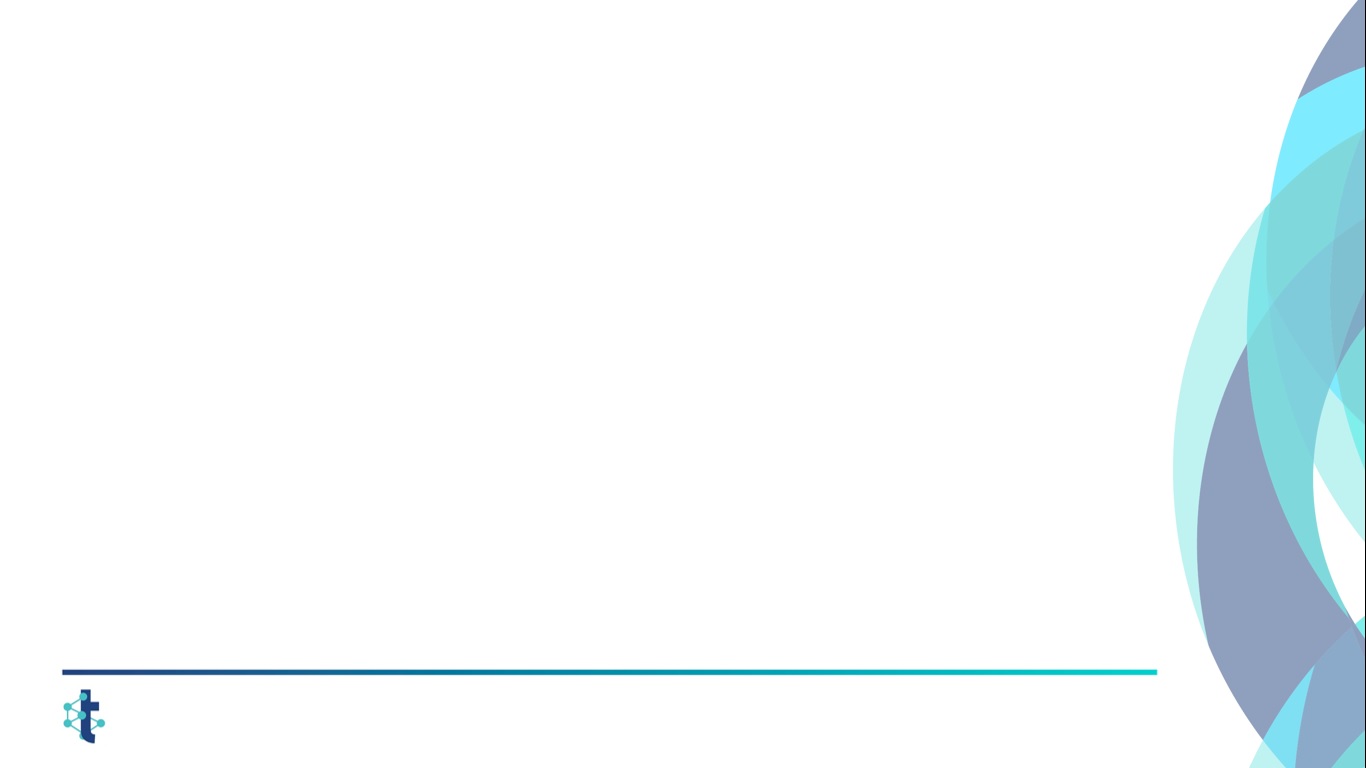 I. Opdracht van Comase - methodologie
Het toepassingsgebied: 
de administratie van de regering van het Brussels Hoofdstedelijk Gewest;  
de instellingen van openbaar nut ION van het Brussels Hoofdstedelijk Gewest die behoren tot categorie A en categorie B overeenkomstig de wet van 16 maart 1954 betreffende de controle op sommige instellingen van openbaar nut, en hun operationele filialen;  
de pararegionale instellingen van openbaar recht of van openbaar nut en hun operationele filialen;  
de verenigingen zonder winstoogmerk die op initiatief van de regering zijn opgericht 
22 op 24 organisaties 
de kwestie van het toepassingsgebied van de betrokken instellingen lijkt niet altijd gemakkelijk op te lossen, met name wat betreft de aard van het personeel (ambtenaren en/of contractuelen)
Analyse van documenten (plannen, verslagen…)
Vergaderingen binnen de organisaties (diversiteitsmanagers en leden van commissie, DG, RH…) en met andere leden van het gewestelijk coördinatiecomité (UNIA, Instituut, vakbonden…) 
Verslagen en discussies  binnen  de begeleidend comité
Onderzoeksformulier, presentaties en discussies met het gewestelijk coördinatiecomité
6
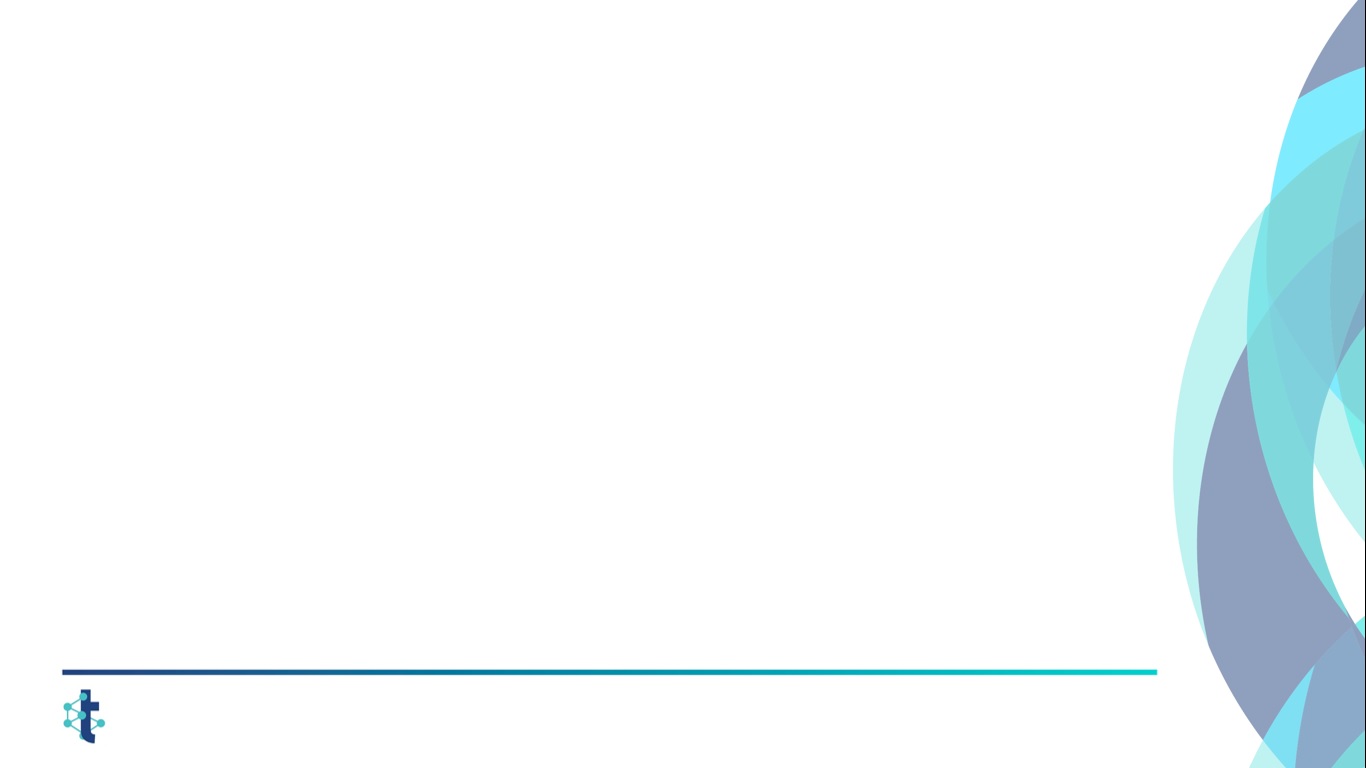 2. De instrumenten van diversiteit
Wettelijk kader: de ordonnantie van 4 september 2008 en het uitvoeringsbesluit van 3 maart 2011. 

Vier hoofdlijnen voor het actieplan:
Human resources management, namelijk de interne informatie en communicatie, de werving en selectie, het onthaal en de integratie, de vorming en sensibilisering, de loopbaan en evaluatie;
Algemene gebruiken inzake organisatie van het werk, namelijk de werkomstandigheden en het verbreken van de werkverbanden;
Organisatiecultuur, te weten de positionering van de openbare instelling, wat betreft waarden, ten opzichte van diversiteit en bestrijding van discriminatie;
Externe positionering en benadering van de burgers, gebruikers en cliënten.

 Prioritaire doelstellingen die door de regering werden vastgesteld (periode 2016-2020) :
	De toetreding van vrouwen tot het middenkader en het hoger kader 
	De vertegenwoordiging binnen de overheidsdiensten 
	De deelname in de uitvoering van de Jongerengarantie 
	Beleid inzake personen met een beperking 
	Aanpassing van de pensioenen  
 
Actoren : diversiteitsmanager, begeleidende diversiteitscommisie, directieraad, gewestelijk diversiteitscomité, Unia, Instituut voor de gelijkheid van vrouwen en mannen, Actiris,
7
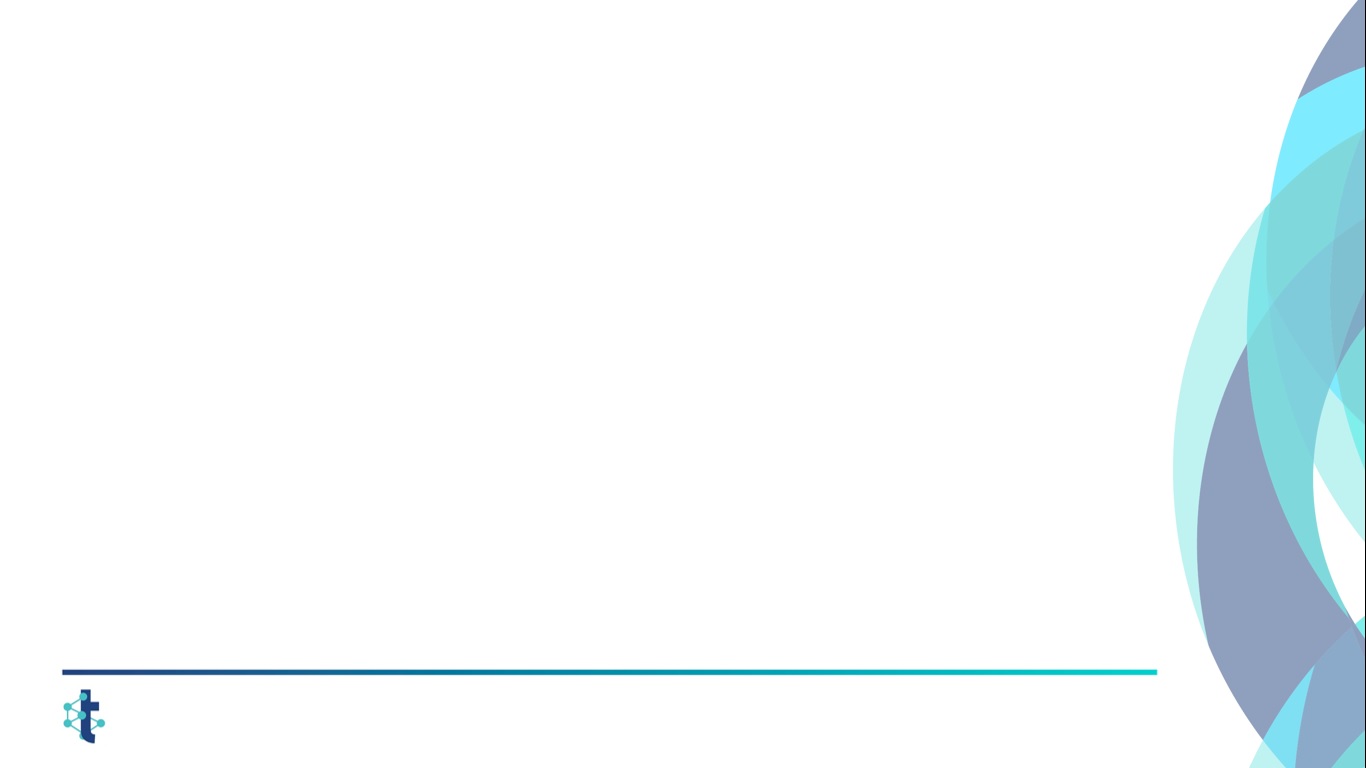 2.1. Actieplan diversiteit- conclusies van de analyse van Comase
50% van de geraadpleegde instellingen heeft een actieplan diversiteit (11 instellingen van de 22), ook al is het een verplichting.

Een nuttig instrument voor het structureren van de aanpak van het diversiteitsbeleid

De vraag naar de optimale looptijd van het plan is het onderwerp van verschillende analyses naar gelang van de belanghebbenden.

Gebrek aan duidelijkheid over budgetten en tijdschema's

In het algemeen worden de doelstellingen van de regering geïntegreerd en worden andere doelstellingen opgenomen, zoals de verhoging van het aantal vrouwen in het operationele kader, de taalkwestie, de bewustmaking van het thema LGBTQI+, en de verdeling tussen werknemers en arbeiders.

Geen onderscheid tussen acties ter bevordering van diversiteit en acties ter bestrijding van discriminatie 

Minder dan 50% evalueert het actieplan door gebrek aan formalisering en harmonisering

Ruimere context. Er bestaan andere instrumenten (bv. HR-plannen) . Deze veelheid aan instrumenten wordt als een belemmering woren ervaren.
8
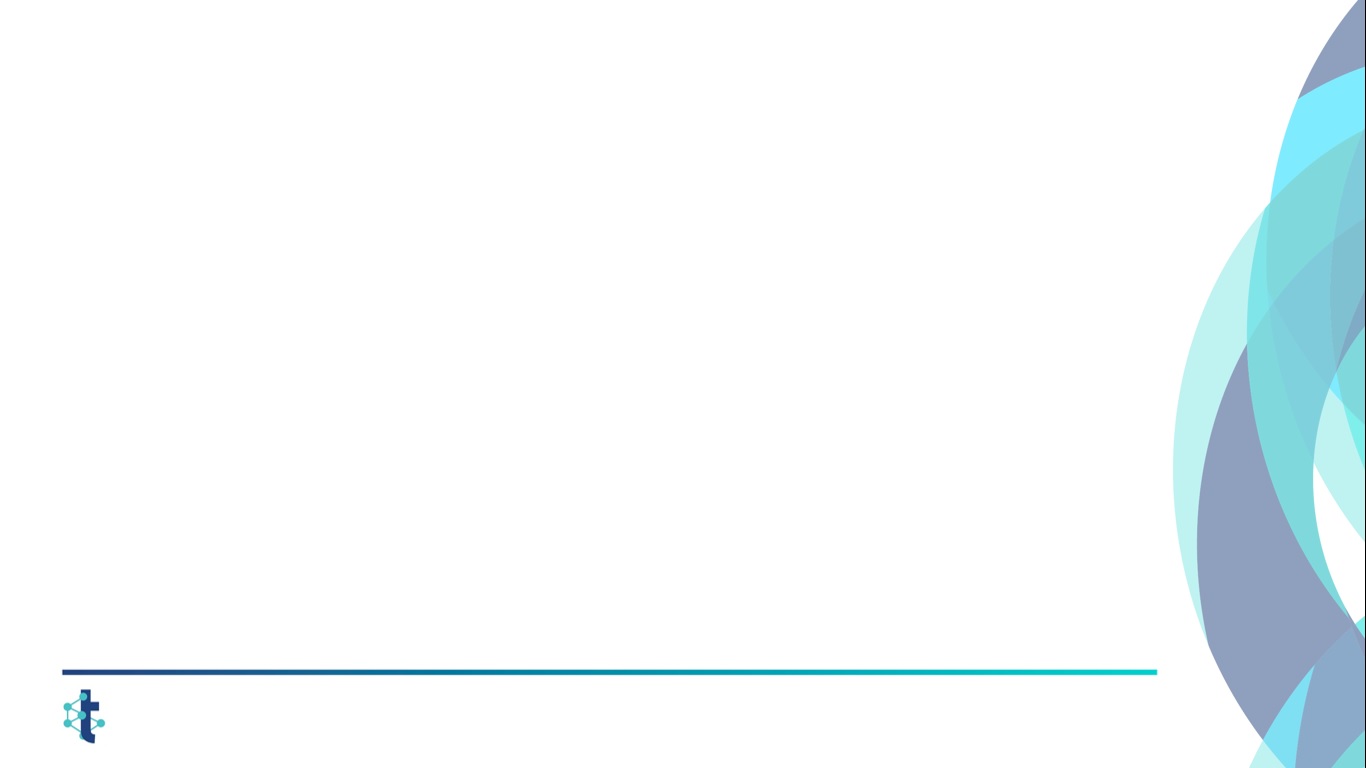 2.1. Plans d’action diversité – Recommandations de Comase
Structure des Plans d’action et outils connexes
	
 Développer des outils communs et intégrés pour l’évaluation du plan et le diagnostic
  
Durée du plan et découpage en phases
 Plan d’action de 5 ans permettant la mise en œuvre des objectifs prioritaires


Etablir un catalogue d’actions au niveau centralisé en lien avec les objectifs prioritaires du Gouvernement
9
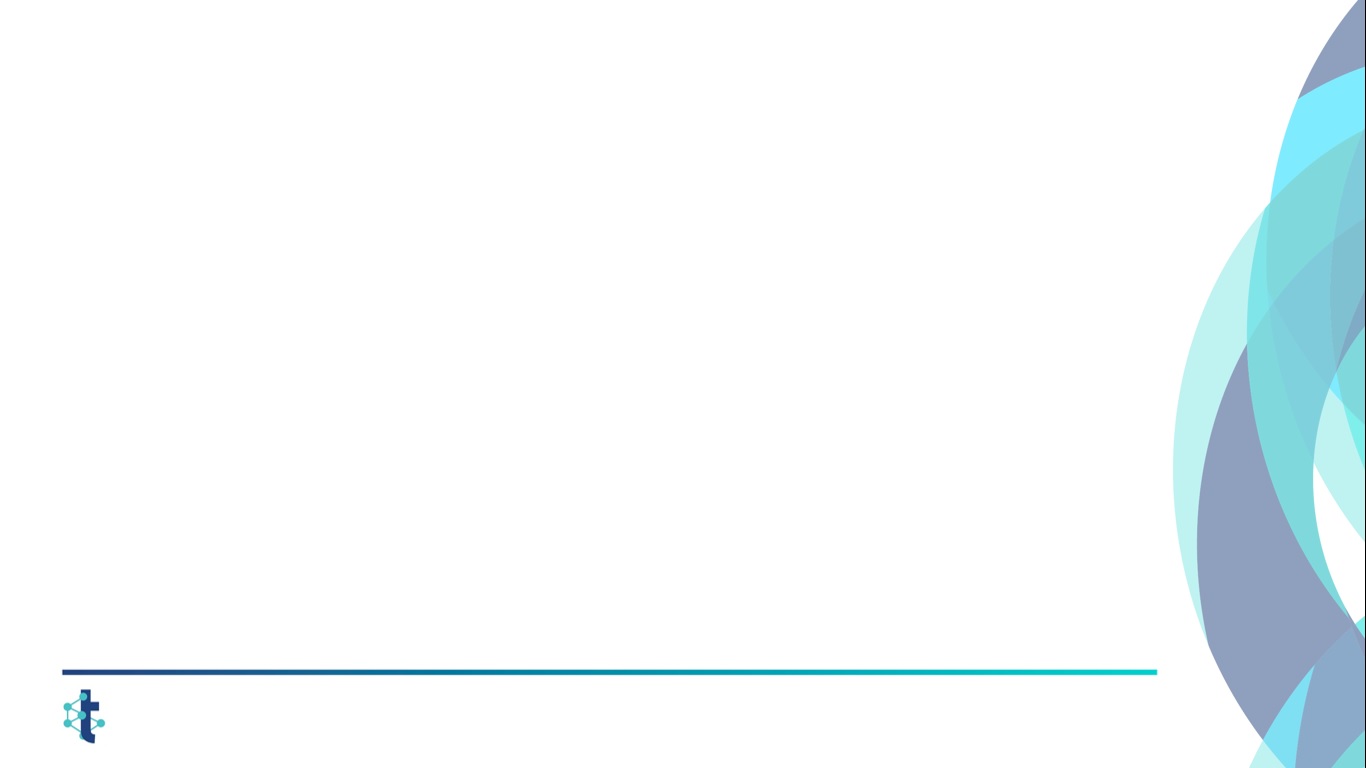 2.2. Diversiteitsmanager -  conclusies van de analyse van Comase
77% van de organisaties heeft een diversiteitsmanager (17 van de 22)


Geen/weinig opleiding bij indiensttreding, of bijscholing 

Onduidelijk mandaat (≠ functie)
Is de titel van manager gepast?
Hoe zit het met de uitvoering van de acties? 
Rol als agent van verandering
Verband met beheersvoorwaarden het vermogen om in te grijpen

Cumulatie met andere functies (gendermainstreaming, handstreaming, thuiswerk)

Risico van het centreren van het thema op één persoon
10
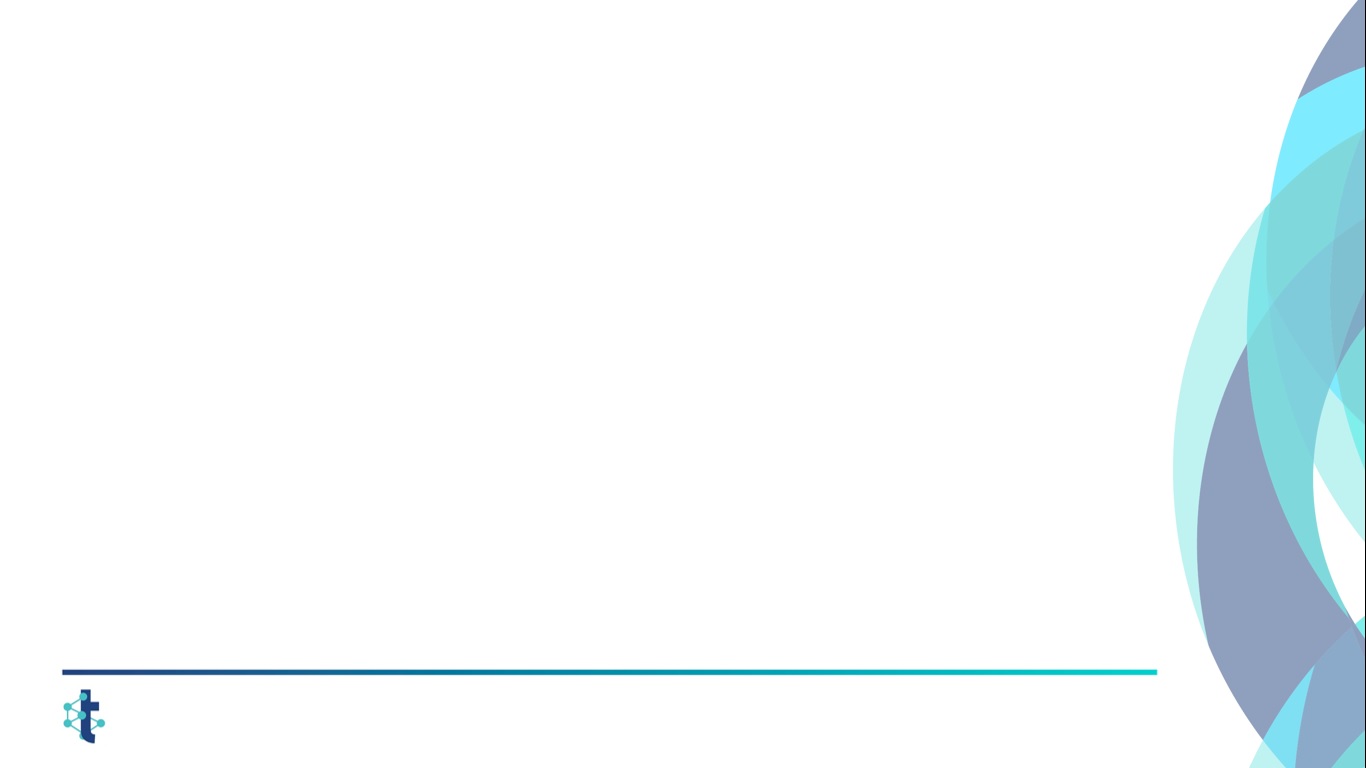 2.2. Manager diversité – recommandations de Comase
 Renommer la fonction => Conseiller en Diversité (// Conseiller en prévention) => assigner un rôle d’avis sur les projets de communication de l’organisme, les plans/procédures/outils RH,…

 Positionnement systématique au niveau du service RH des organismes

 Etablir un kit de formation à la prise de fonction (kit de démarrage) & prévoir de façon plus structurée/systématique une formation continue

Transformer le mandat en une fonction (garantir l’expertise et la continuité de la gestion de la thématique)

 Renforcement et clarification du rôle 
Par rapport à la Commission avec un pouvoir décisionnel sur le même plan que les autres membres
Articulation plus précise avec les objectifs du management général de l’organisme

 Clarifier le temps de travail selon la taille de l’organisme : 1 ETP – 0,50 ETP – 0,25 ETP
11
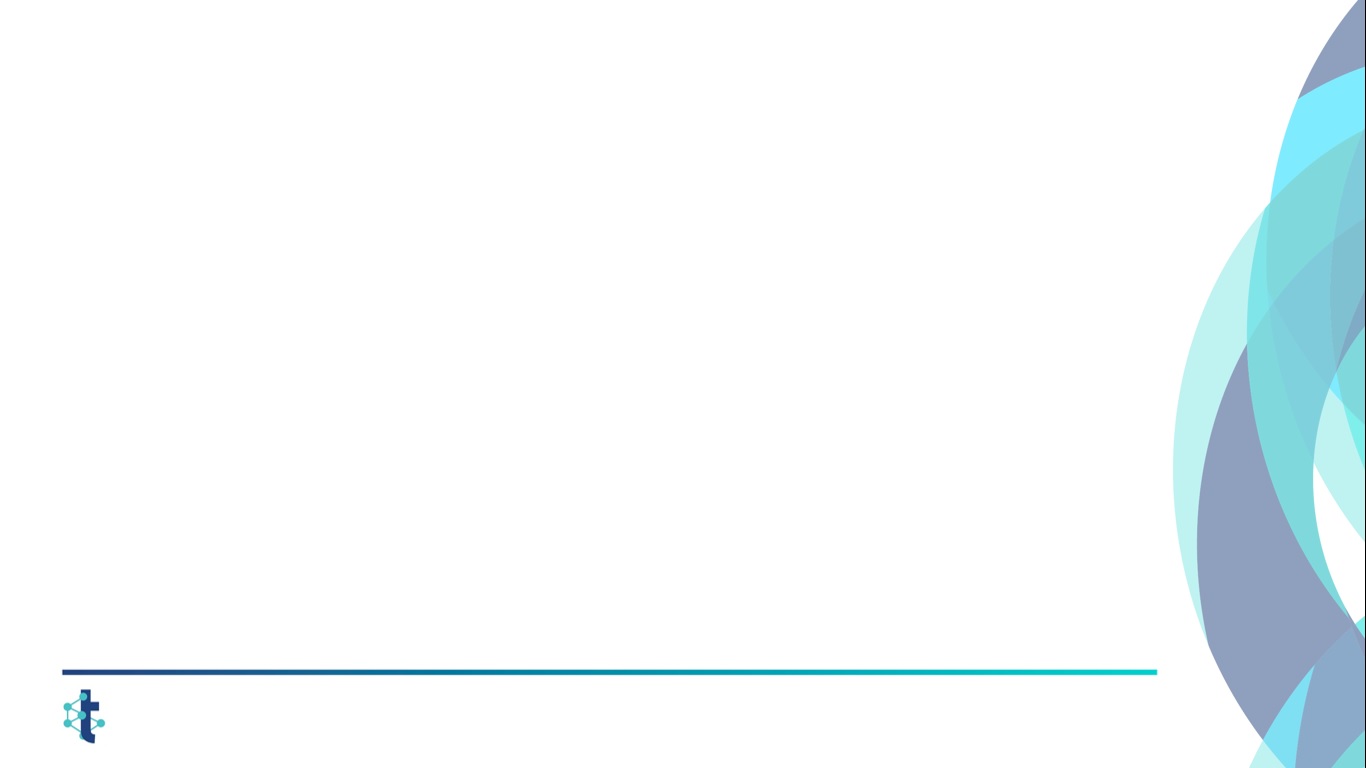 2.3. Begeleidendscommissie -  conclusies van de analyse van Comase
64% van de organisaties heeft een Begeleidingscommissie (14 van de 22), soms zeer recent.

Hoog formalisme, soms al te formele samenstelling (6 comités met meer dan 15 leden) en sterke afhankelijkheid van de proactiviteit van de beheerder.

Vertegenwoordiging van de vakorganisaties verzekerd, behalve in één geval 

Moeilijkheden om leden te betrekken en te behouden => verlies van kennis, van dynamiek

Gebrek aan opleiding over het thema voor de leden van de Begeleidingscommissie 
Gezien de lage vergaderfrequentie moet een tussentijdse dialoog mogelijk zijn (gebrek aan werktijd over het onderwerp)
12
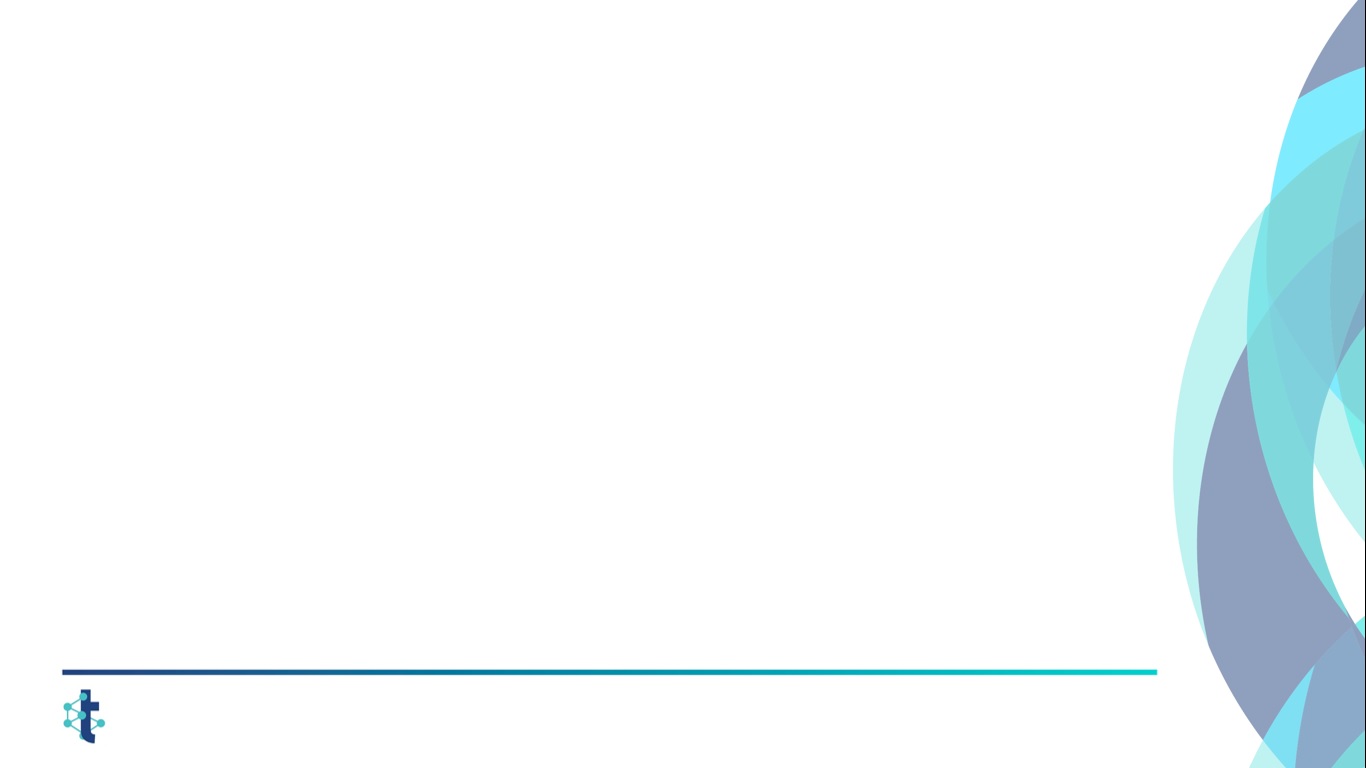 2.3. Commission d’accompagnement  - recommandations de Comase
 Préciser le mandat

 Limiter le nombre de membres (max. 15) afin de garantir la dimension opérationnelle et limiter l’approche formelle
 Imposer la représentation des parties prenantes suivantes
13
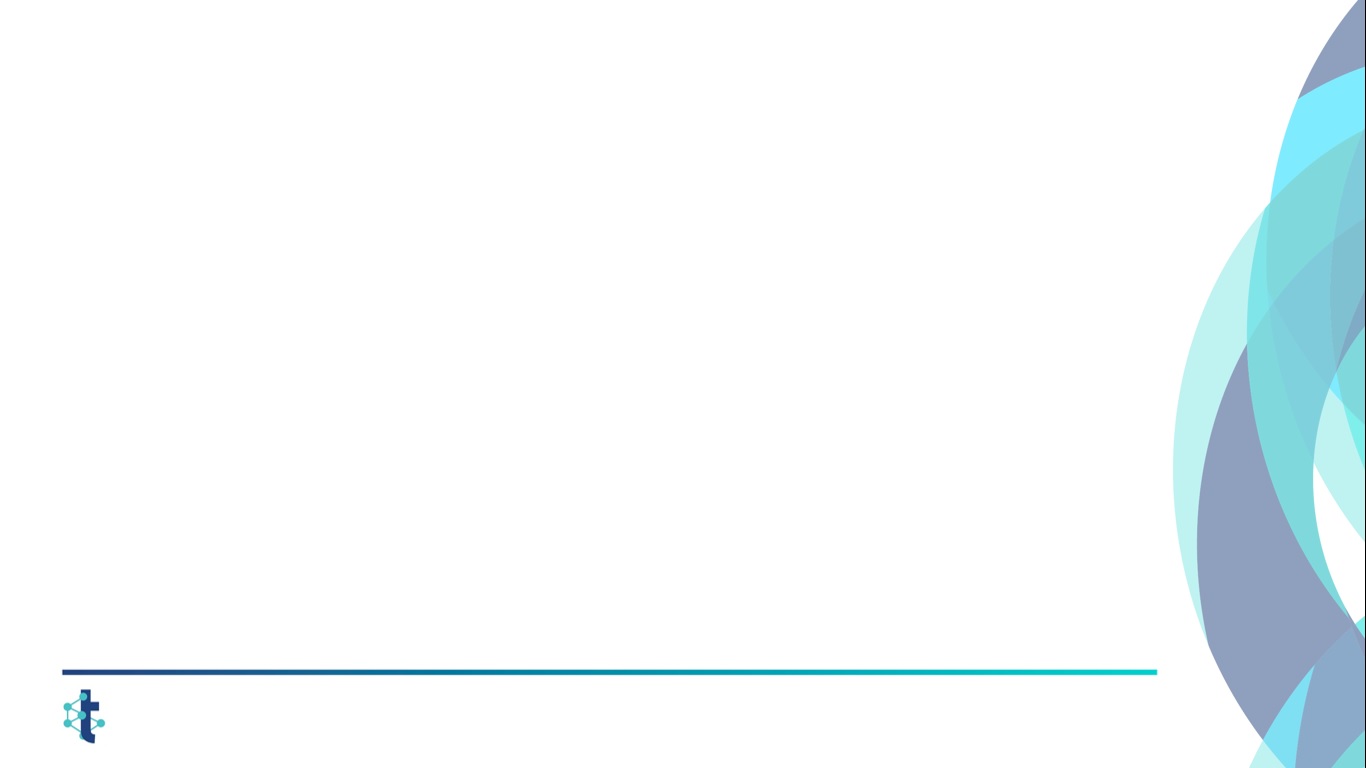 2.4. Het gewestelijk coördinatiecomité -  conclusies van de analyse van Comase
88% van de organisaties met een diversiteitsmanager is aanwezig (15 van de 17)

Perioden met weinig/geen vergaderingen // afhankelijkheid van politieke agenda (einde/begin van zittingsperiode)

Uitvoering van een tweeledige operatie
Officieel gewestelijk coördinatiecomité
Informeel comité tussen diversiteitsmanagers om informatie en beste praktijken tussen uit te wisselen en te delen.

Dynamiek beperkt tot uitwisselingen tussen belanghebbenden, geen echte bevoegdheid om voorstellen te doen, een rol met weinig structurerend effect voor de actoren, met name gezien de beperkte toegewezen middelen. 

Relatief beperkte rol: voorbeeld van een rol bij het ontvangen van actieplannen diversiteit
14
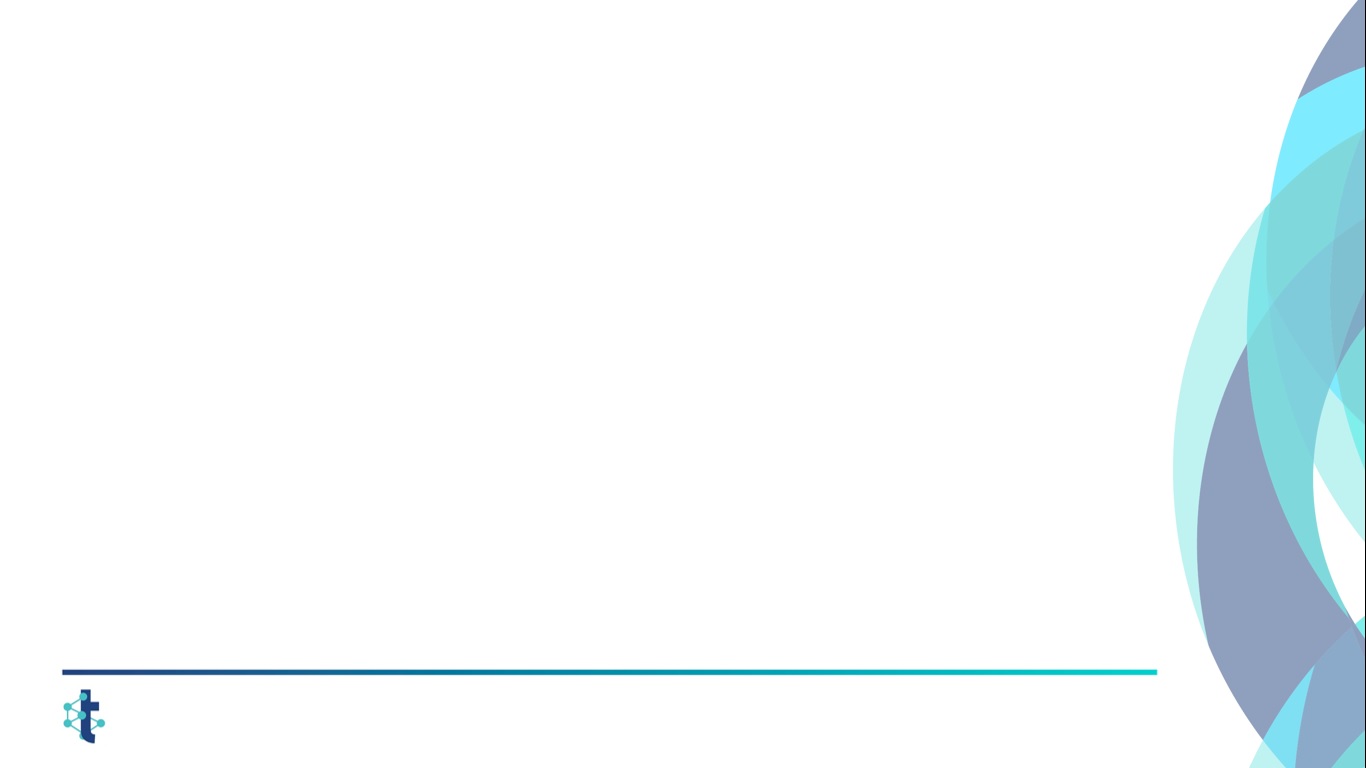 2.4. Comité de coordination régional – recommandations de Comase
 Augmenter les moyens de fonctionnement du Comité afin de renforcer son rôle

 Prévoir deux formes complémentaires du Comité (voir niveau de précision à reprendre dans les textes)
Forme Plénière: pilotage par le politique, évaluation annuelle des dynamiques en cours, remise d’avis…
Rôle de contrôle: respect des règles par les organismes, conformité des plans, évaluation de la mise en œuvre,…
Quid composition avec les présidents des Commission d’accompagnement  Managers?
Réunion annuelle

 Forme Opérationnelle : réunissant les acteurs de terrain, échange de bonnes pratiques entre managers, …
Rôle de support: catalogue d’actions, support aux actions collectives,…
Réunion trimestrielle
15
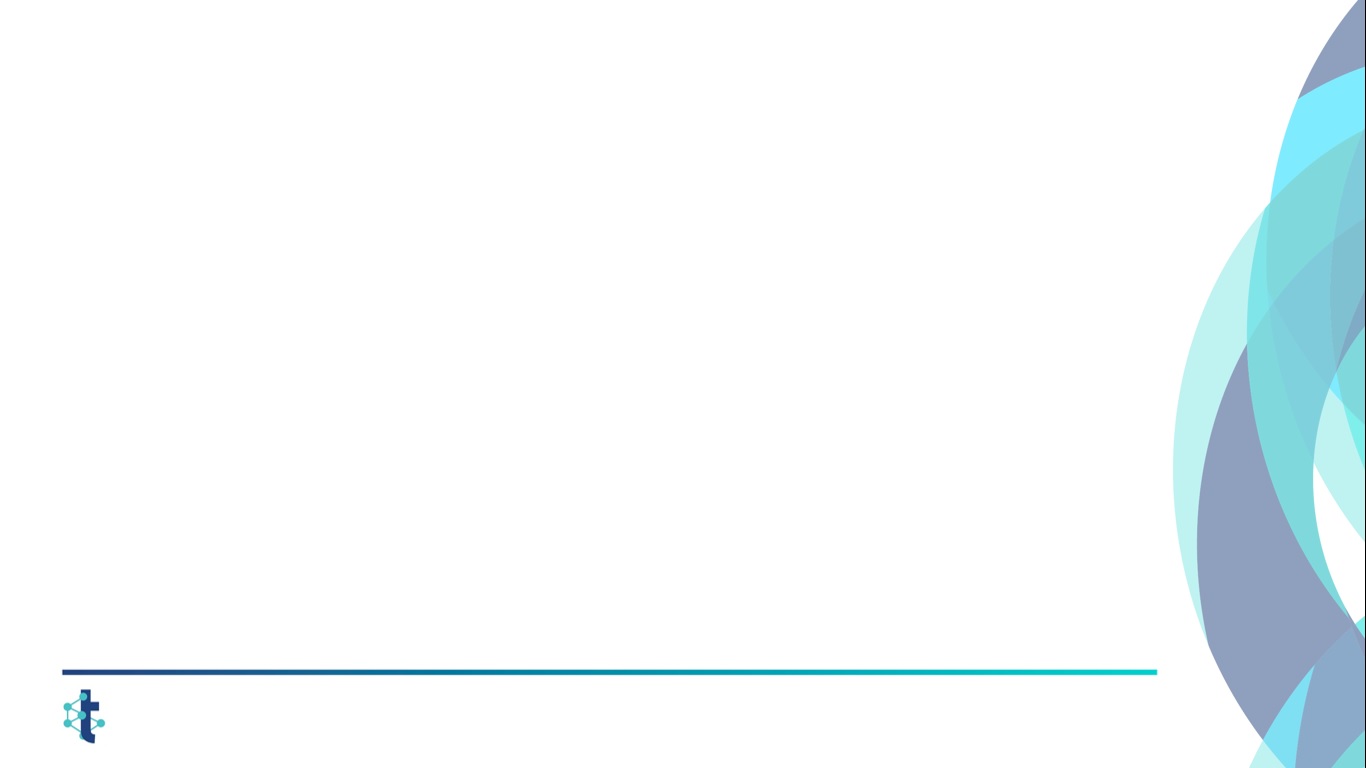 2.5. Subsidies voor diversiteit - conclusies van de analyse van Comase
50% van de organisaties heeft er in de periode 2015-2019 baat bij gehad.
Grote organisaties (meer dan 500 personen) zijn de meerderheid van de begunstigden.
de MIVB, Brussel Net, Actiris en Leefmilieu Brussel ontvangen 75% van de diversiteitssubsidies
Meestal mannen met een contract voor bepaalde duur
Afname van gesubsidieerde banen
Lichte herschikking tussen contracten van bepaalde en onbepaalde duur
Administratief omslachtige procedure
Aanzienlijke financiële steun voor sommige organisaties
Hulpmiddel dat als irrelevant is beoordeeld
Ex-post
Betreft slechts één dimensie van het diversiteitsbeleid
Buitenkanseffect in termen van begrotingsmiddelen, geen specifieke toewijzing aan diversiteitsacties
Houdt geen rekening met de duurzaamheid van banen
16
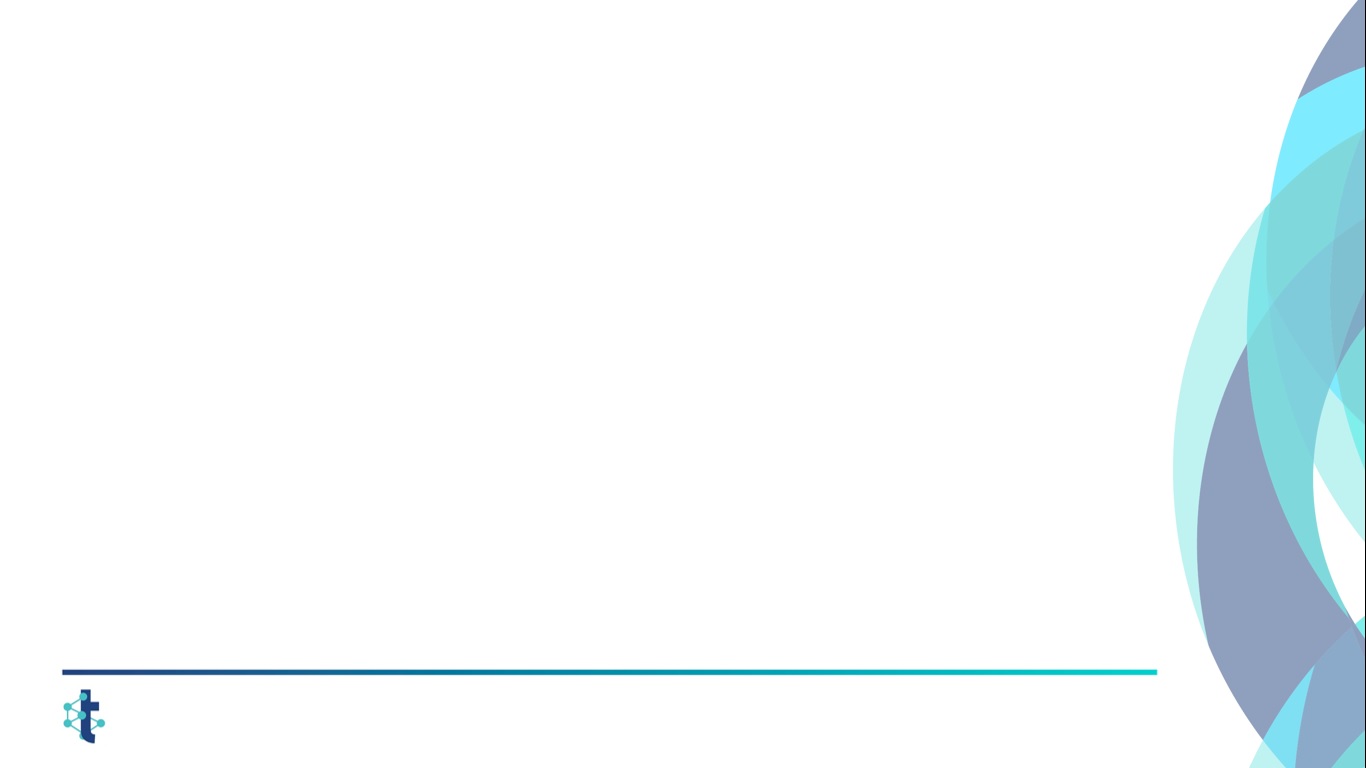 2.4. Subsides diversité – recommandations de Comase
 Revoir de façon relativement forte le mécanisme et/ou en prévoir un complémentaire

 Conditionner un subventionnement dans le cadre de la politique diversité des organismes au respect des obligations légales (Plan d’action, Manager, Commission d’accompagnement,…)

 Financer des moyens/actions diversité
Budget à affecter à la réalisation des plans d’action
Financement du poste de manager
Financement des moyens au niveau régional: staff du Secrétariat du Comité régional

 Tenir compte de la taille des institutions avec un forfait minimum et un montant variable en fonction de la taille

 Etablir en lien entre ce subventionnement et la réalisation des objectifs du Gouvernement
17
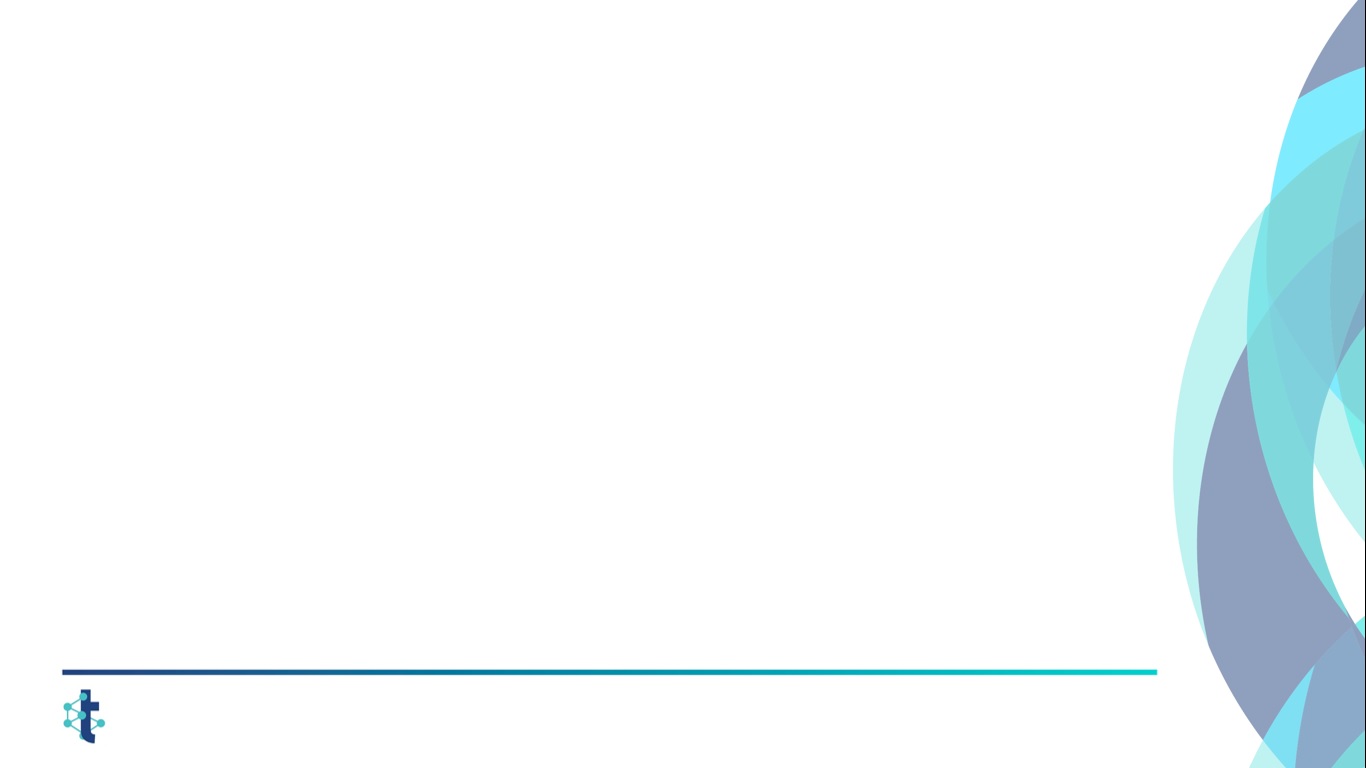 2.6. Positieve actie – conclusies van de analyse van Comase
Slecht begrip en algemene beheersing van het instrument
Zie het advies van Unia van 6 juni 2016 over het onderscheid tussen formele en inhoudelijke gelijkheid.

Slechts 2 instellingen maken er expliciet gebruik van (ook al is het een kwestie van overeenstemming met wat een positive actie zou moeten zijn).

Administratieve onnauwkeurigheid en mogelijke omslachtigheid bij de uitvoering, gelet op artikel 12, waarin sprake is van toestemming van de regering voor de uitvoering van positieve actie zonder verdere verduidelijking

Noodzaak van een rigoureuze voorbereiding

Filosofisch debat over de geschiktheid van het gebruik ervan voor bepaalde belanghebbenden

Aantonen van het effect van bepaalde maatregelen => Relevant en consistent instrument dat te weinig wordt gebruikt
18
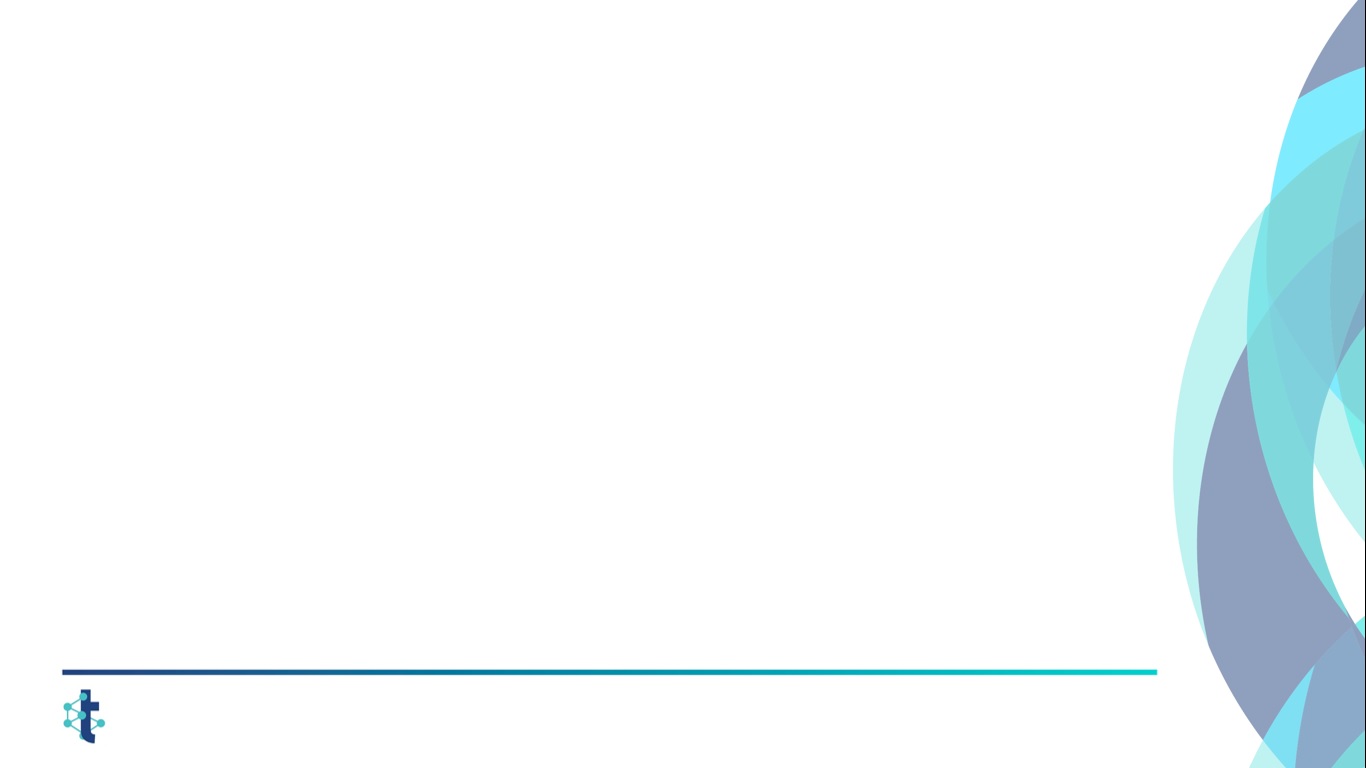 2.6. Action positive- recommandations de Comase
Encourager l’utilisation de cet instrument en y travaillant de façon collective au niveau régional

Favoriser l’appropriation de l’outil via des exemples concrets qui ont eu un impact positif (ex.: composition paritaire au niveau des organes de décision afin de les rééquilibrer quant à la présence de femmes) 
Renforcer les connaissances, formations , échange de bonnes pratiques…


S’appuyer sur l’expertise de l’Institut pour l’égalité des femmes et des hommes, UNIA, ...
Rôle de soutien , sensibilisation…
19
2.7. Regionale diversiteitsmonitoring- conclusies van de analyse van Comase
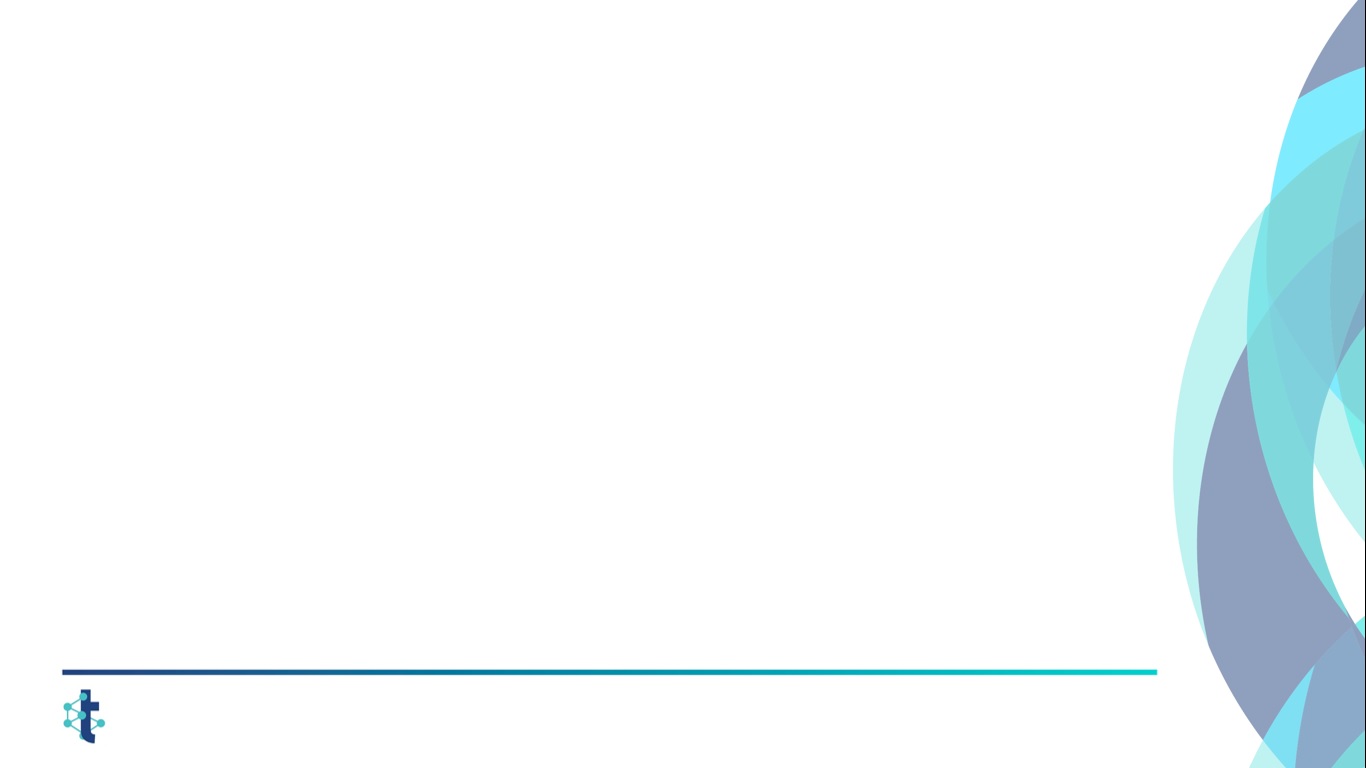 Ontbreken van een wettelijk en regelgevend kader

Vaststelling in verband met de monitoring van de regionale doelstellingen 2016-2020

59% van de organisaties codeert zijn gegevens (13 van de 22) => heterogeniteit in volledigheid 

Slechts 3 organisaties gebruiken het instrument voor monitoring en diagnose

Codering hoofdzakelijk door de HR-afdeling in plaats van de diversiteitsmanager zelf

Wordt voornamelijk beschouwd als een rapportageverplichting en niet als een instrument voor sturing door de organisaties.

structurerende rol, omdat daarvoor andere gegevens dan HR-gegevens moeten worden verzameld.

Uit de analyse van de gegevens (zie hieronder) blijkt dat het instrument relevant is omdat het een objectieve waarnemingscapaciteit van de situatie biedt.
De kwestie van de coherentie wordt aan de orde gesteld (aantal en complexiteit van de indicatoren, niet- integratie met andere instrumenten en verslaglegging, enz.)
20
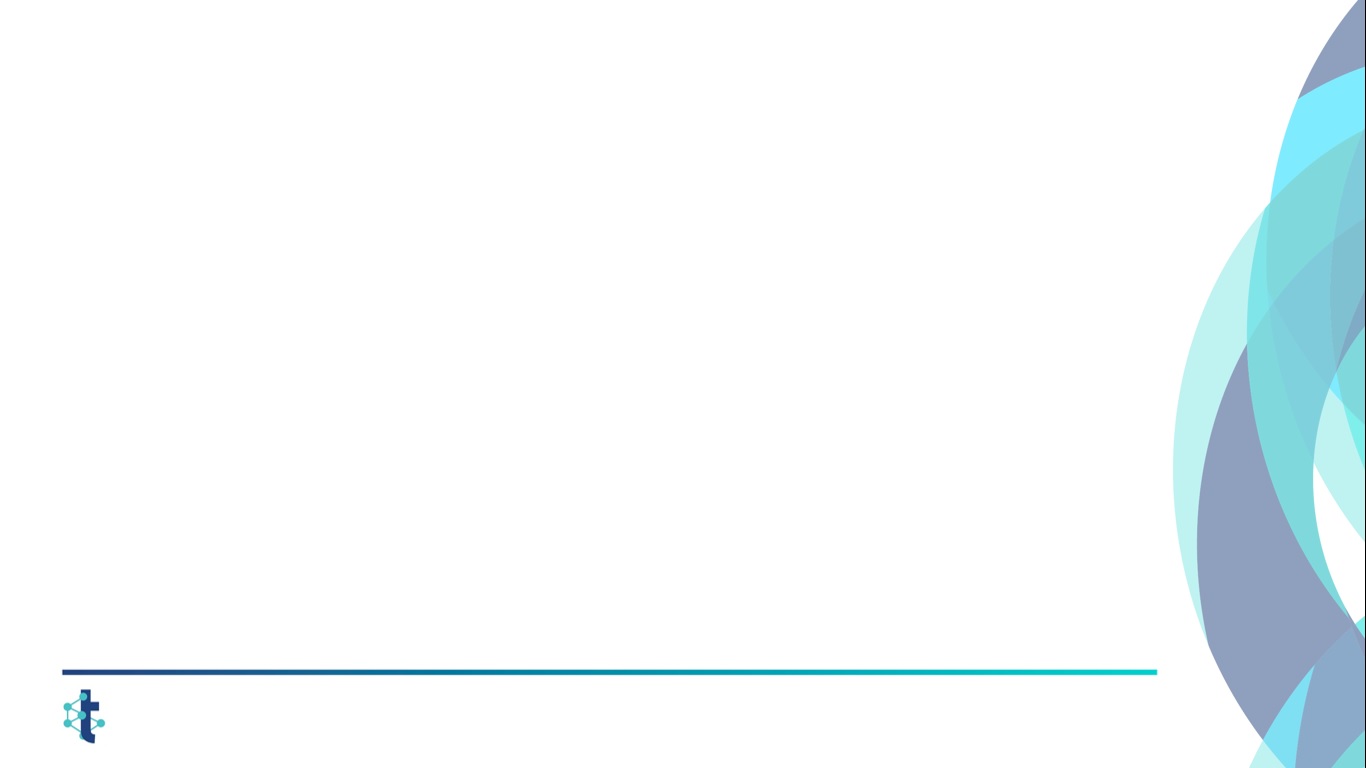 2.7. Monitoring régional – recommandations de Comase
 Consacrer l’existence d’un outil de monitoring au niveau du cadre légal et réglementaire et imposer son remplissage en lien avec les exigences définies au niveau du Comité de coordination régional

 Restructurer l’outil avec deux objectifs principaux sur base de l’expérience (trop lourd, peu flexible)

 Centraliser l’analyse des données et faire le lien avec les autres rapportages       notamment au niveau de l’Observatoire géré par talent.brussels 

 En lien avec le renforcement du staff du Secrétariat du Comité régional, systématiser l’analyse de la complétude des encodages et la lecture/interprétation des résultats:

 Inciter à l’utilisation effective de l’outil pour l’analyse dans le cadre du diagnostic      (travail de sensibilisation)
21
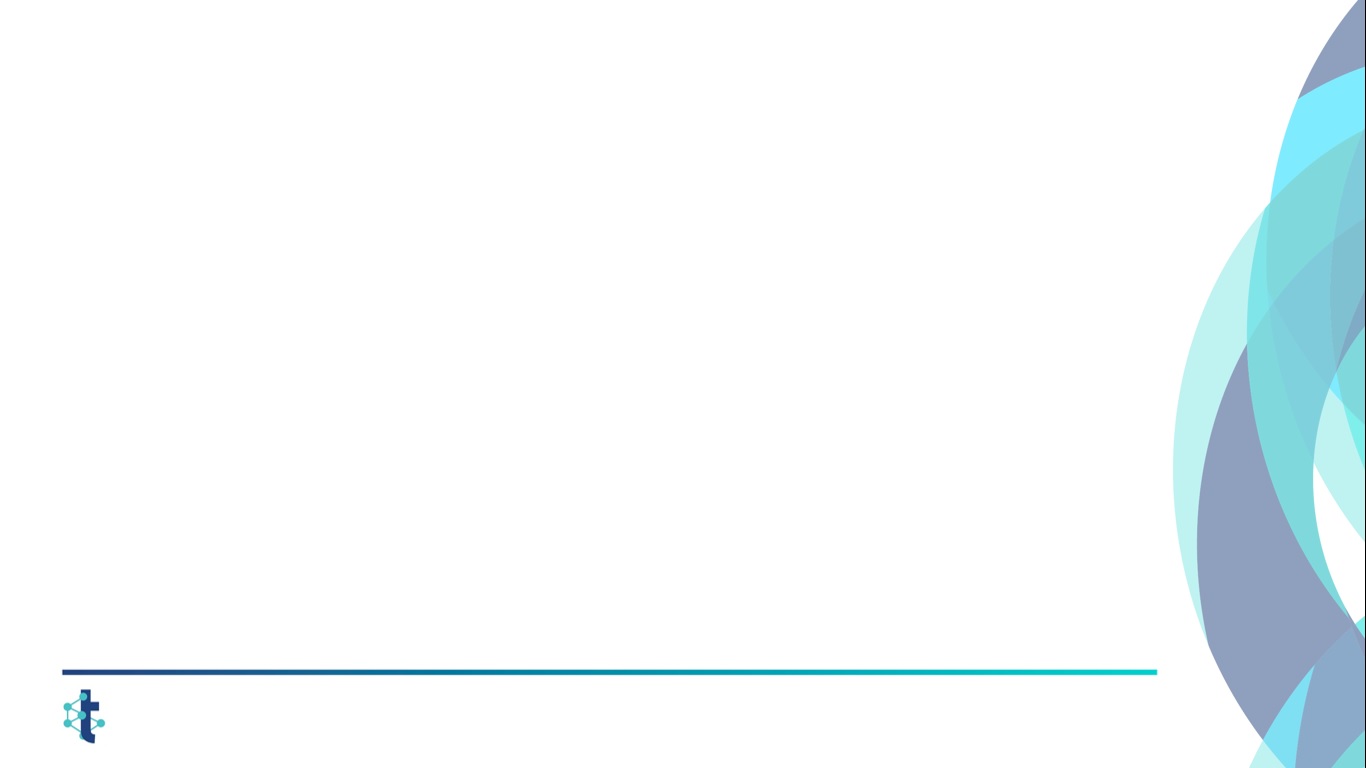 2.8. Publiciteit/Communicatie – conclusies van de analyse van Comase
Vaag en slecht gedefinieerd begrip op het niveau van het rechtskader

Vaststelling van specifieke acties op het gebied van diversiteit, zowel wat de externe als de interne communicatie betreft.
Er zijn 12 organisaties die interne communicatieacties in verband met diversiteit uitvoeren 
Er zijn 7 organisaties die externe communicatieacties over diversiteit uitvoeren 

Wisselende interne communicatie tussen instellingen
Hangt af van de mate van eigenaarschap van het thema
Uitgevoerd door de specifieke dienst zonder systematisch overleg
22
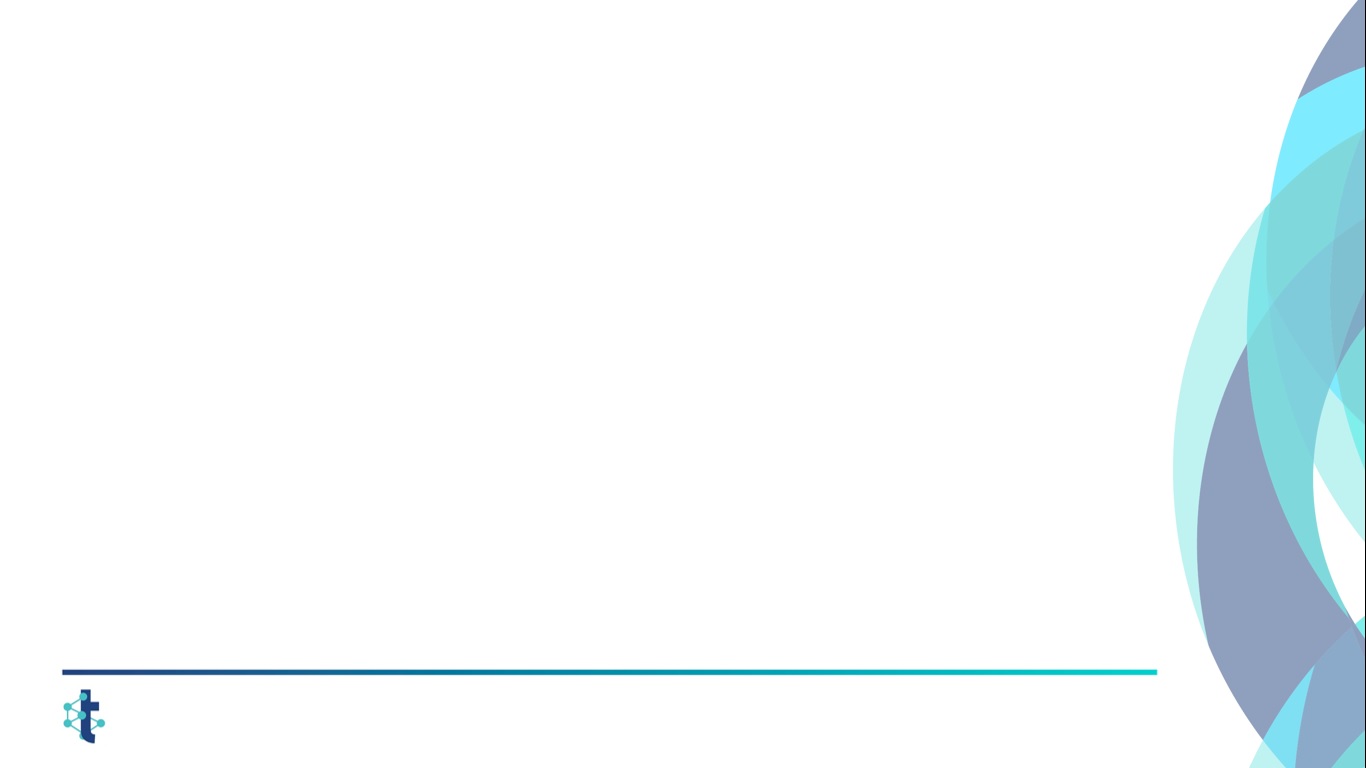 2.8. Publicité/Communication - recommandations de Comase
 Clarification de l’instrument et de son utilisation 

 Veiller à une collaboration structurelle entre les services communication des organismes et les Managers diversité, tant sur le plan de la consultation/validation par ce dernier des différentes campagnes menées, que pour la co-construction des actions de communication intégrées dans le Plan d’action de l’organisme.
23
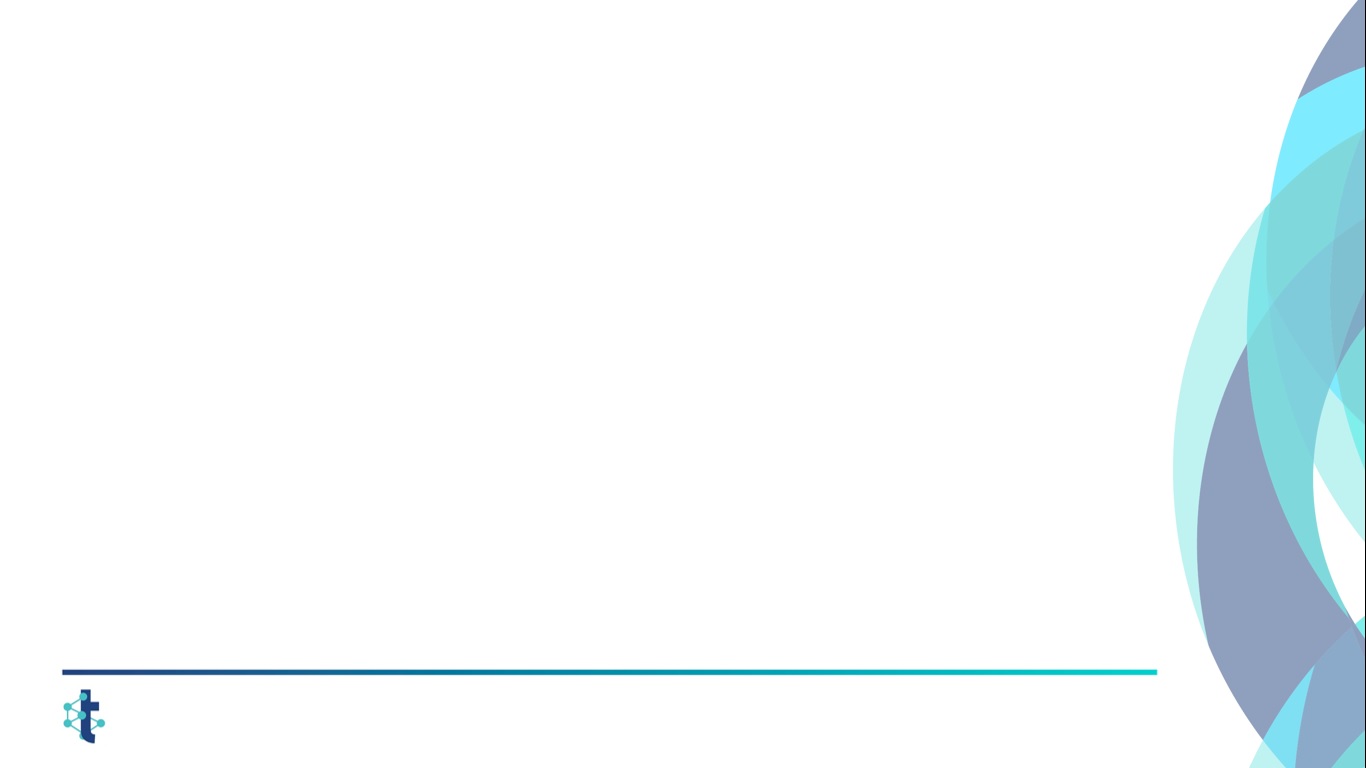 III. Transversale benadering - conclusies van de analyse van Comase
Niet-naleving door organisaties
50% zonder actieplan diversiteit
23% zonder Diversiteitsmanager
36% zonder Begeleidingscommissie
Ontbreken van sanctiemechanismen 
Huidige zwakte van zowel de controle- als de coördinatiedimensie

Situaties die zeer (te) heterogeen zijn tussen organisaties, afhankelijk van grootte, anciënniteit en organisatiecultuur

Sterke afhankelijkheid van de betrokkenheid van de Diversiteitsmanager en de bereidheid van het algemeen management van de organisaties.

Gebrek aan integratie van verschillende benaderingen gewestelijk openbaar ambt, plaatselijke besturen, verschillende aspecten zoals gendermainstreaming, handstreaming => het vinden van een evenwicht tussen het rekening houden met specifieke kenmerken en een geïntegreerde aanpak

Gebrek aan specifieke begrotingsmiddelen voor acties
24
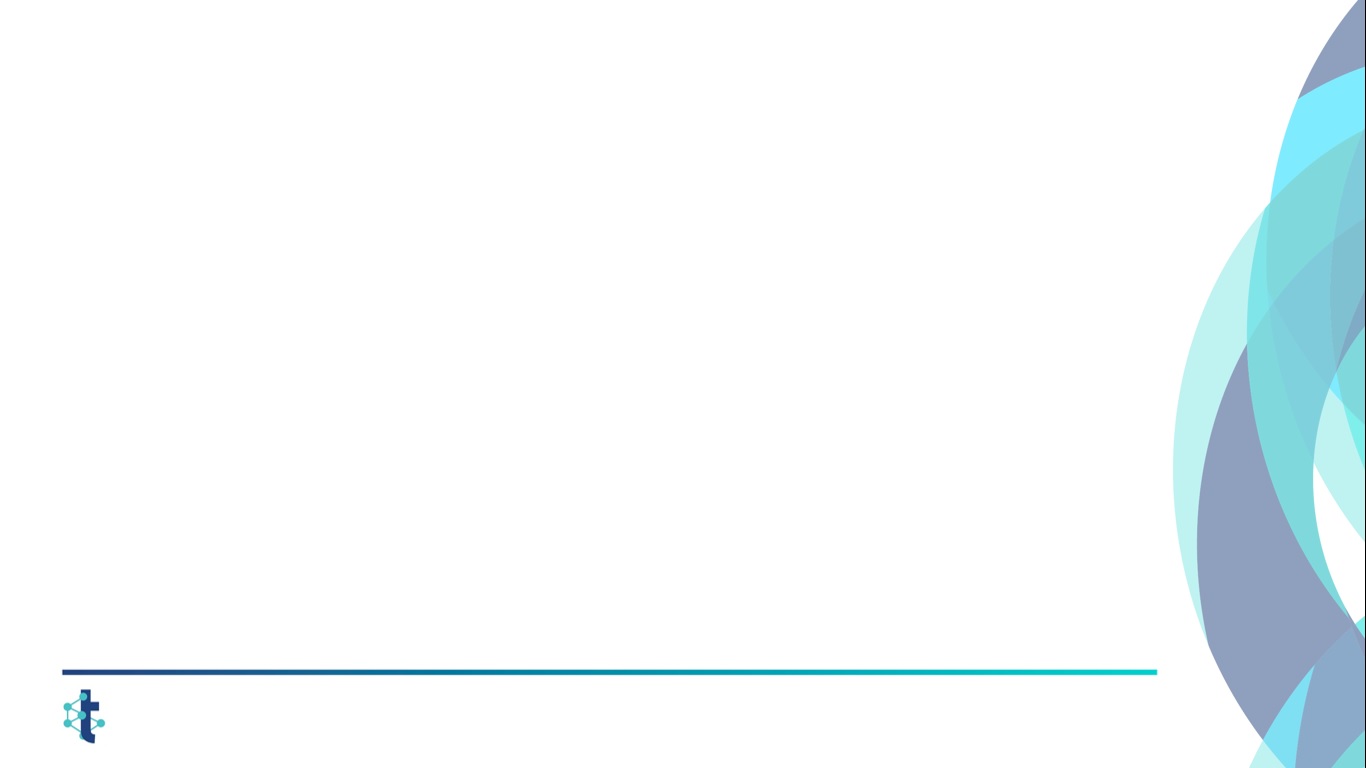 III. Approche transversale - recommandations de Comase
Résultats du monitoring => évolution de la situation (attention aux limites de l’interprétation car données partielles)
indicateurs de réalisations :
résultats relativement encourageant quant aux actions mises en œuvre (procédure de screening, actions de sensibilisation, …).  
indicateurs de résultats
résultats en légère augmentation positive mais de façon moins marquée que pour les indicateurs de réalisation (ex.: % de femmes parmi les candidates).
indicateurs d’impacts : 
résultats plus mitigés 
progression au niveau notamment de la composition des organes de décision et du cadre moyen en termes de genre (lien avec action positive sur ce plan)
stabilité sur une série d’indicateurs (% de femmes dans les effectifs, % de personnes avec un handicap 
forte dégradation pour ce qui concerne les départs anticipés des personnes en fin de carrière
25
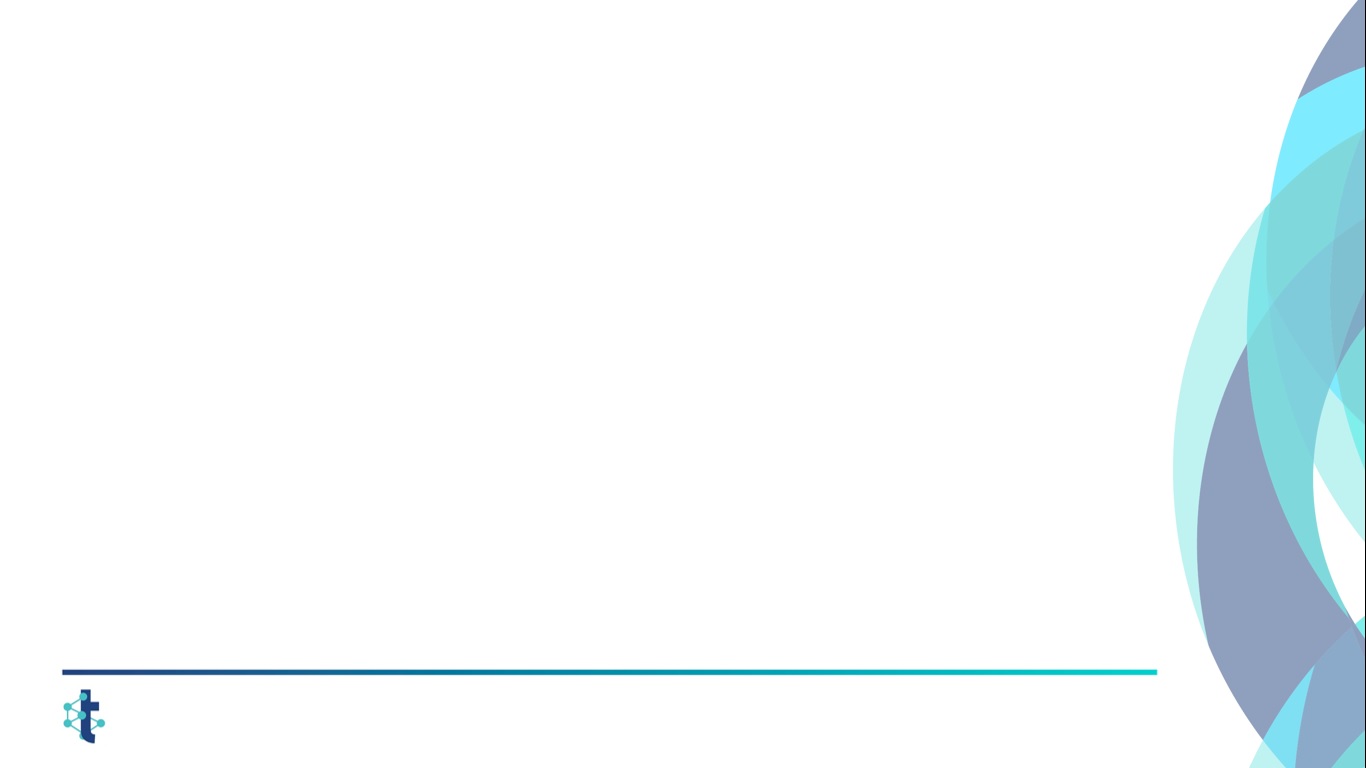 III. Approche transversale - recommandations de Comase
->  Outre les recommandations d’adaptation du dispositif, garantir l’application des dispositions légales et règlementaires

-> Renforcer le rôle de coordination et de soutien
26
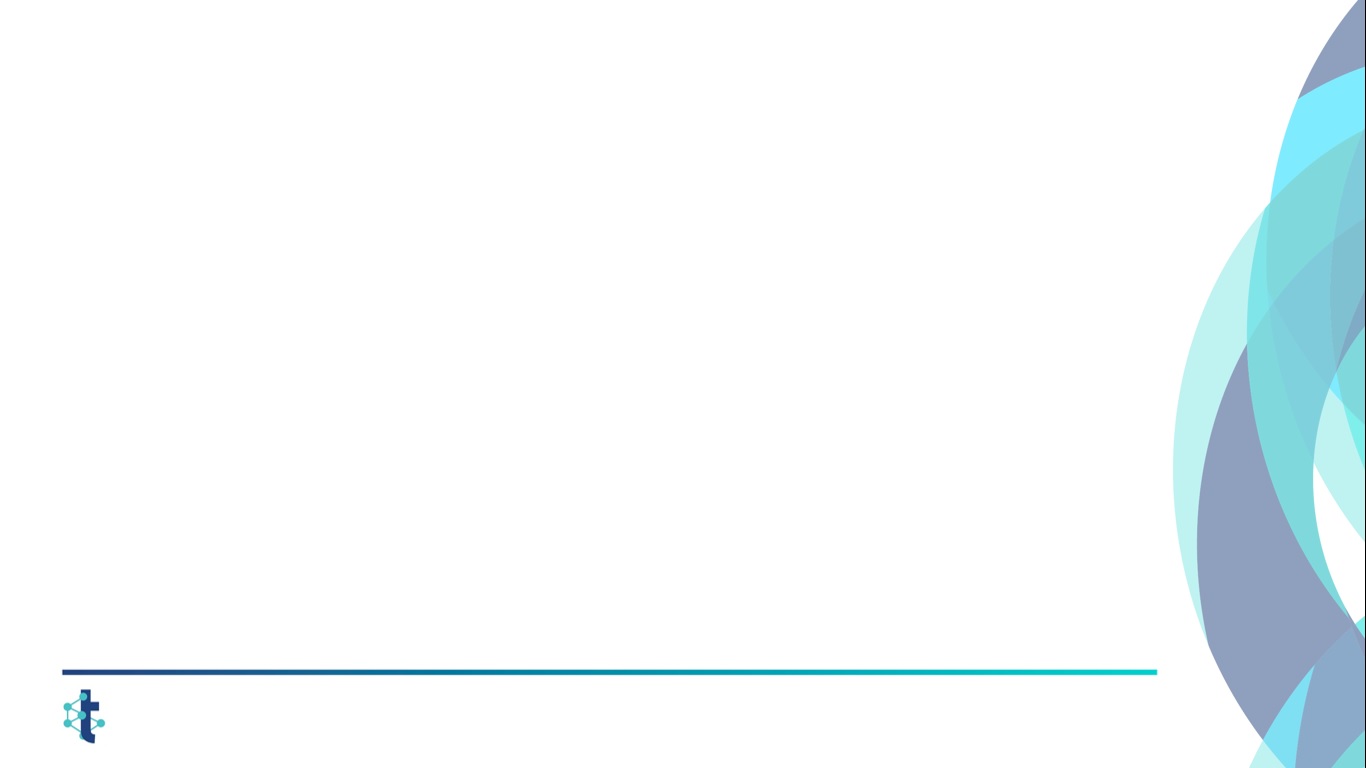 III.  Approche transversale - recommandations de Comase
 Donner davantage de poids (droit de regard) au Manager et à la Commission d’accompagnement pour peser sur différents leviers d’action notamment au niveau de la gestion des RH et de la communication. Importance du lien avec le fonctionnement de l’organisme dans son ensemble.

 Cohérence globale et intégration avec d’autres politiques/instruments/plans d’action (GRH, bien-être, gendermainstreaming, handistreaming, …)

 Systématiser le recours à des canevas/outils qui existent pour standardiser les approches
Mobiliser le monitoring socio-économique pour obtenir une vue claire de la situation de l’organisme en termes d’origine du personnel
27
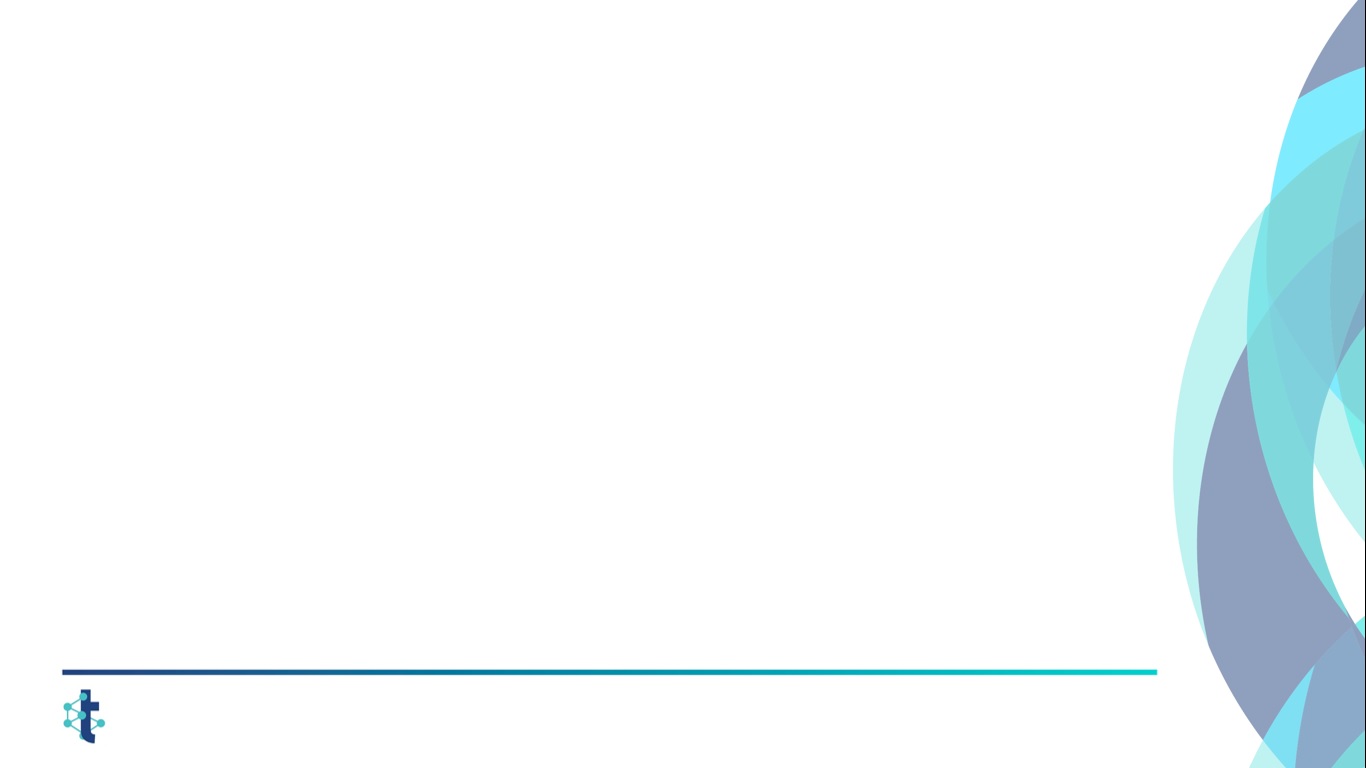 IV. Approche transversale – Luttes contre les discriminations
Constat global : manque de distinction entre les actions de promotion et les actions de lutte contre les discriminations 
Recommandations :
	  En faire un axe spécifique/objectif prioritaire (tant au niveau du diagnostic que du plan d’action)
	        ne pas se limiter à l’enregistrement des plaintes 	         détecter les risques, accompagner les victimes, mener des actions préventives et correctives… 

	  Mettre en place un service d’écoute/point de contact de proximité accessible (clients internes)

	 Définir une procédure spécifique en cas de signalement interne (clients internes)

	  Redynamiser le recours aux services prévus par la convention avec Unia et l’IFEFH	       services de conciliation pour la région bruxelloise/clients externes)
                              recourir à l’outil de scanning proposé par Unia 

	  Etablir un diagnostic global au niveau de la fonction publique régionale 	         intégrer des données  (RH/Diversité…) et mener des analyses thématiques … 
	  Organiser des campagnes de testing, des analyse des risques (audit et labellisation)
	
Points d’appui de la réflexion : 	- processus de labellisation de l’AFNOR (France), 
	- objectifs chiffrés par groupe-cible (Région flamande)…
28
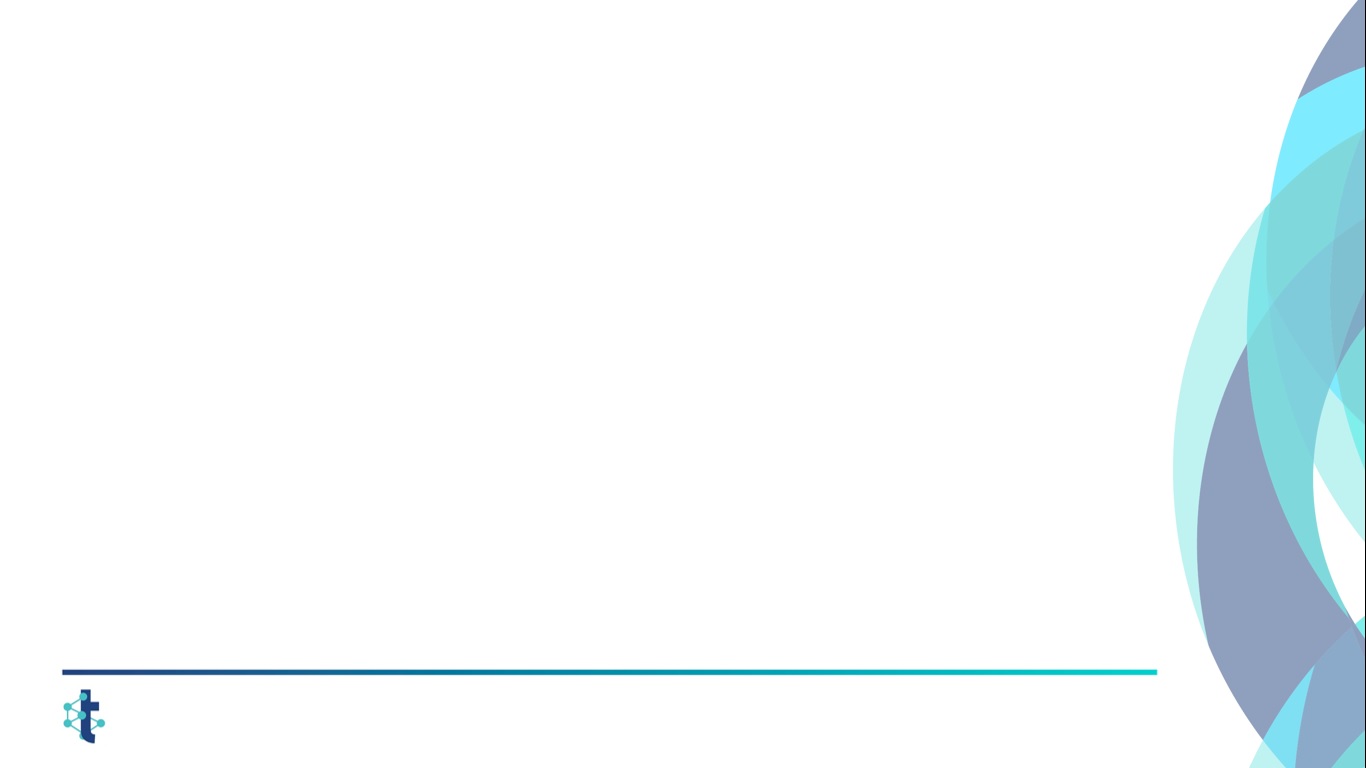 IV. Conclusion – suite des travaux
Comité régional de diversité du 28 mai
	attente des avis officiels 
	Synthèse des avis   

Etablissement d’un projet de note au Gouvernement (en cours)

Proposition de talent :  
  mettre en place d’un groupe de travail  pour proposer une adaptation du cadre légal
                                                 
 assurer une cohérence avec la révision du cadre global au niveau régional des poliques d’égalité des        chances et de diversité (collaboration avec Equal, Actiris…)
29
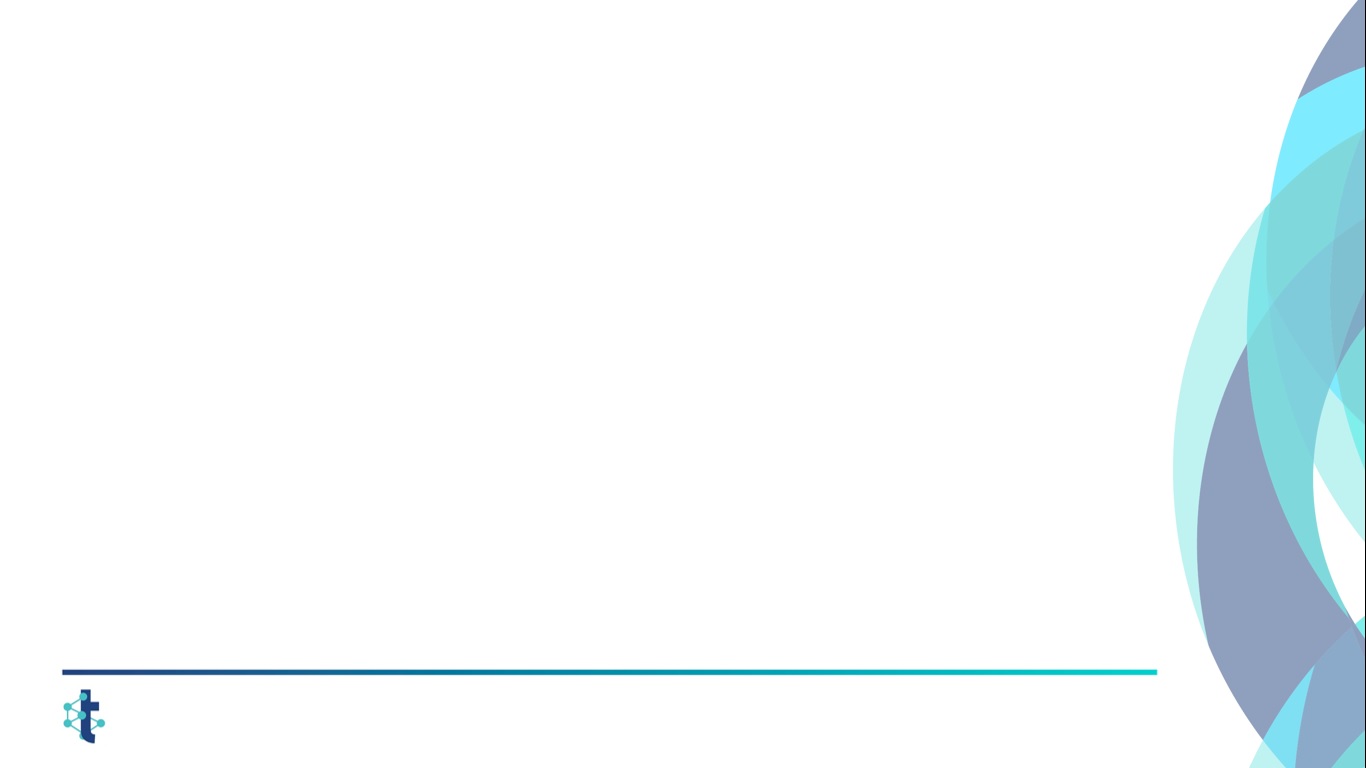 Merci pour votre attention
Pour nous contacter :
strategie@talent.brussels
Directrice Stratégie et Organisation : Annelies ALLOING
Expert diversité : Younous LAMGHARI
30